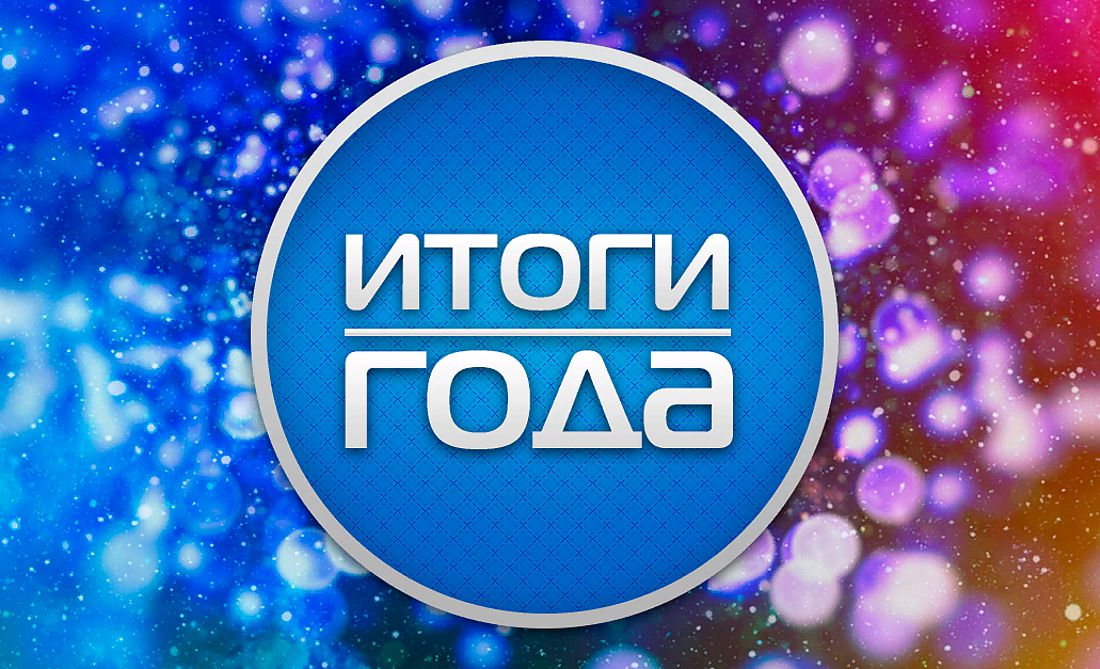 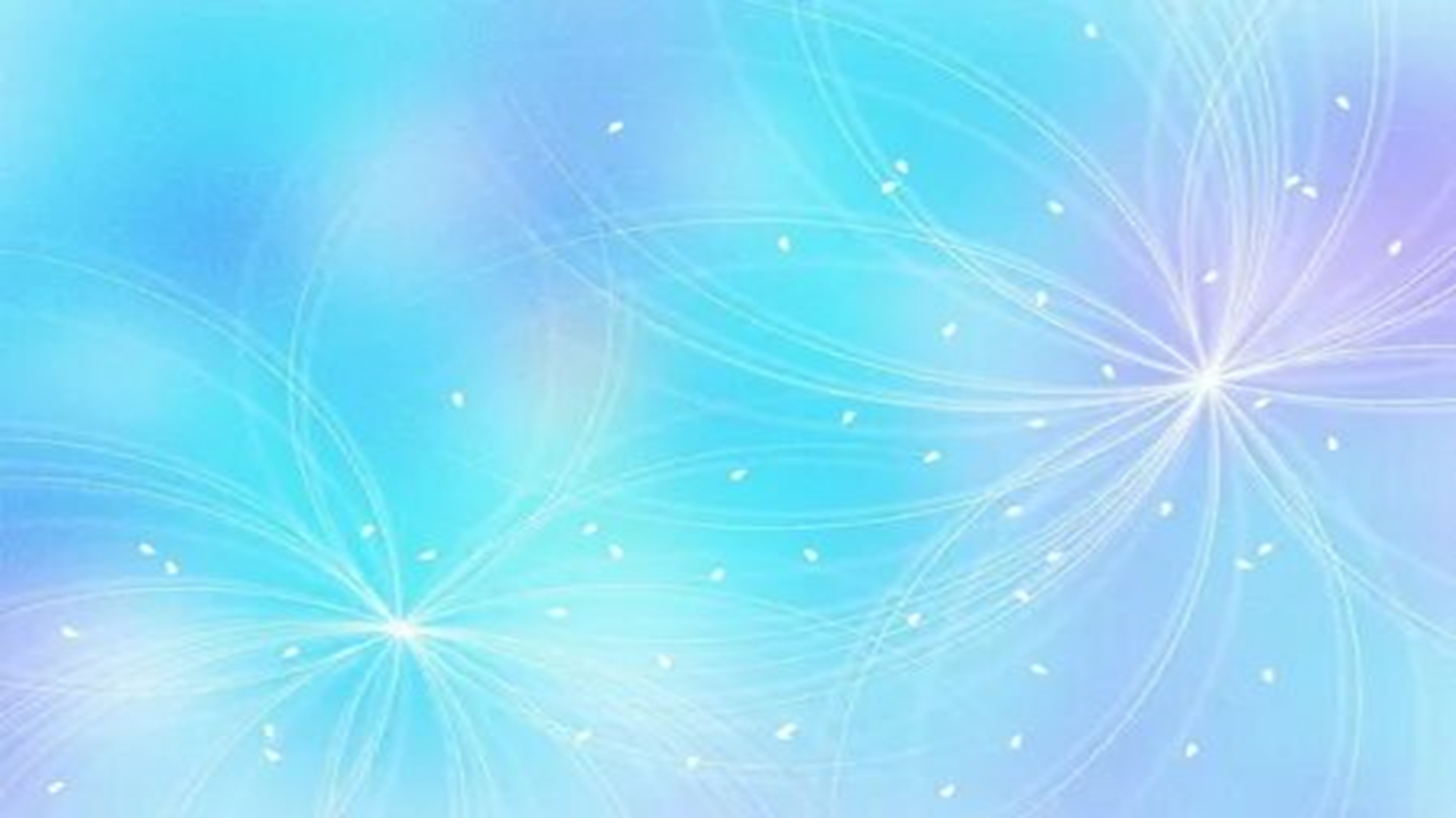 «Лучший работник образования»
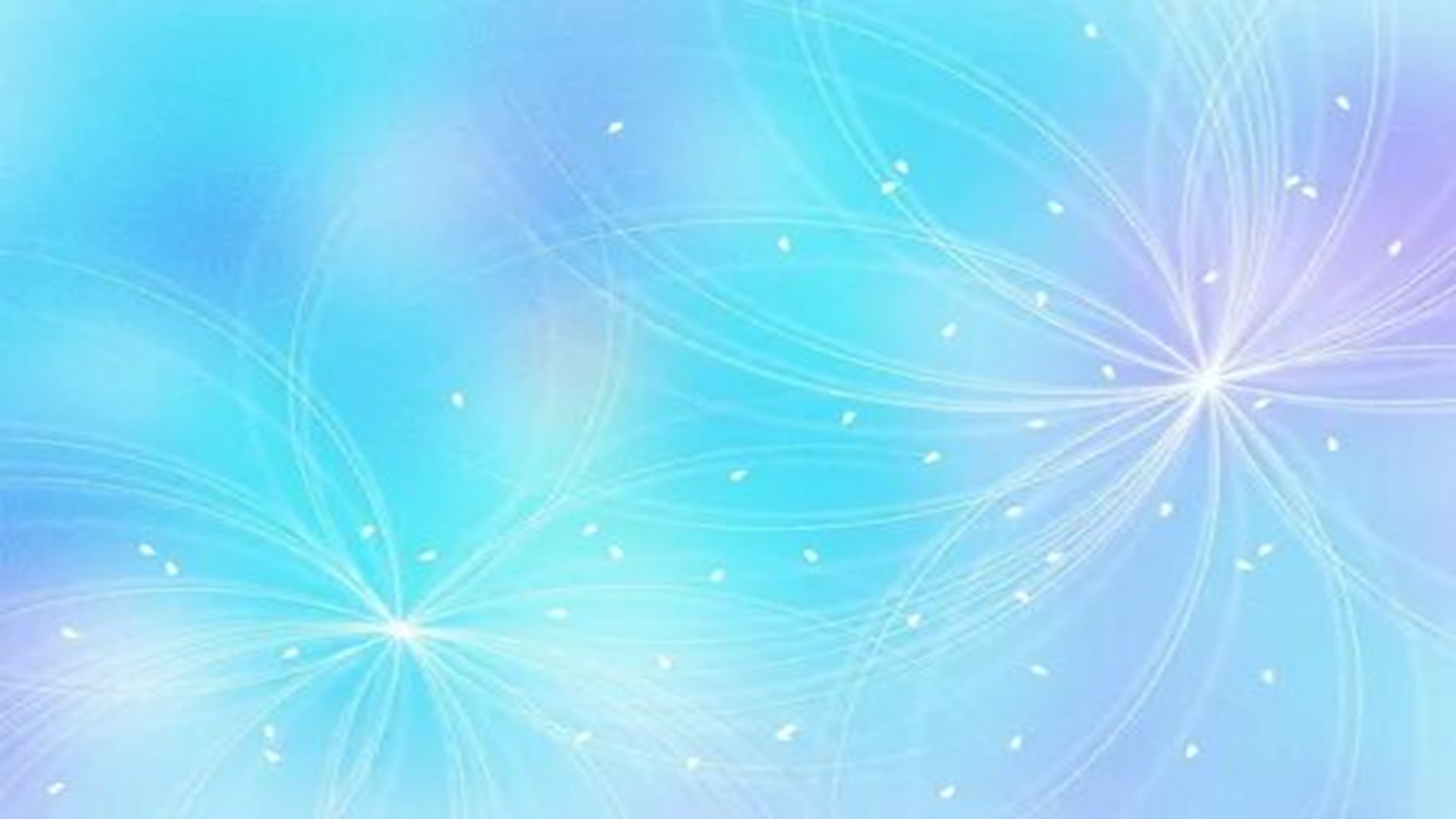 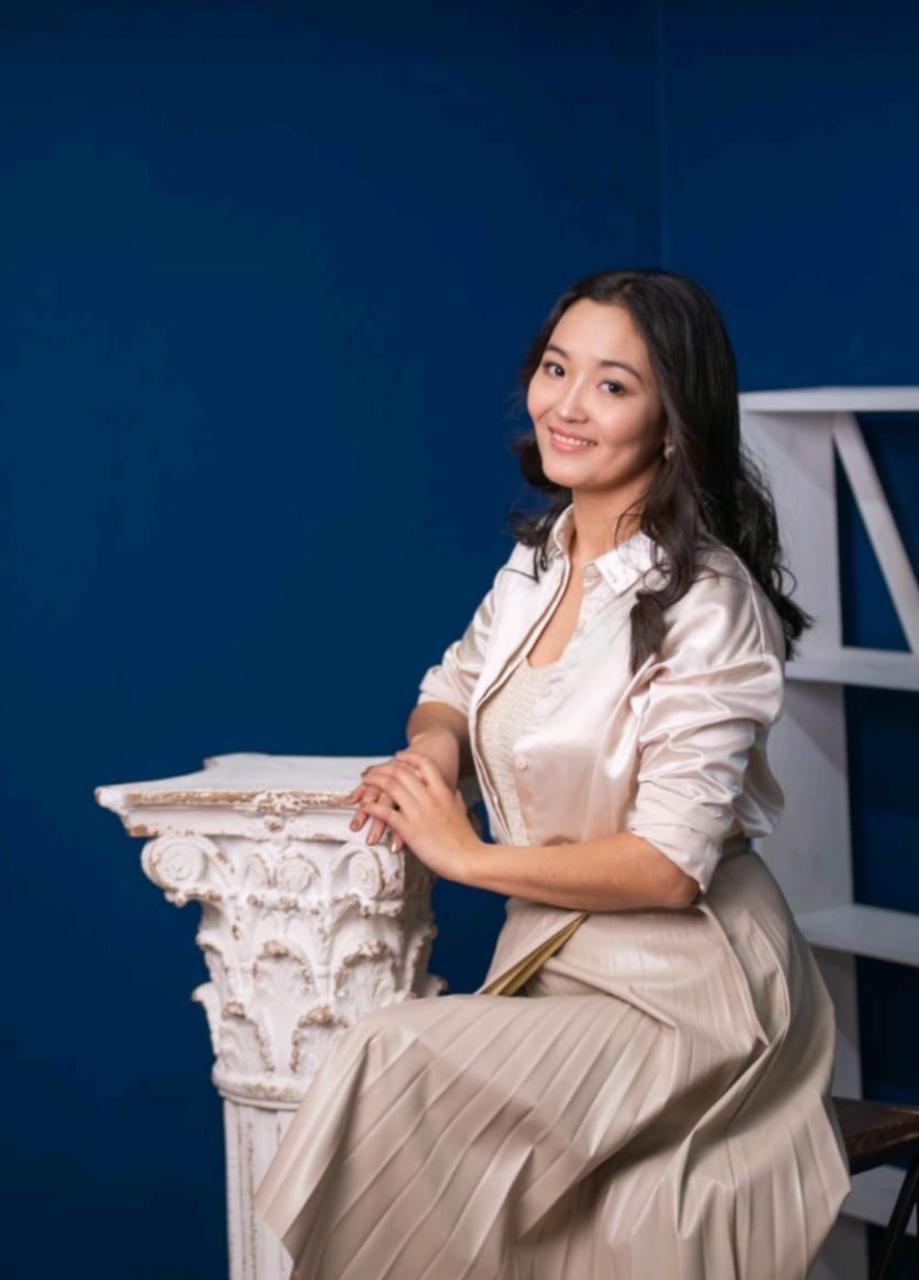 Данилова Марина Николаевна – учитель МБОУ «УКСОШ»
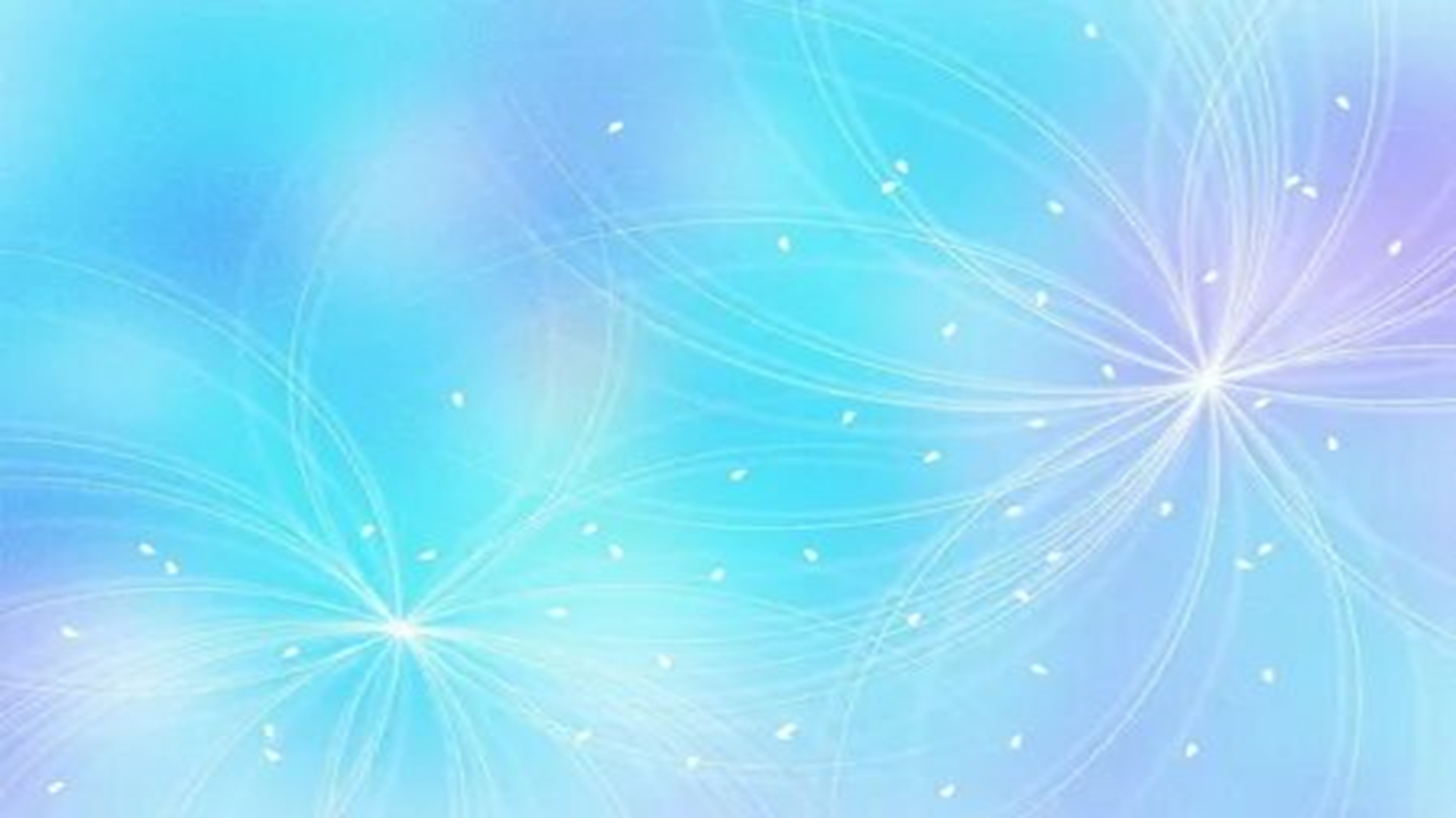 «Ученик года»
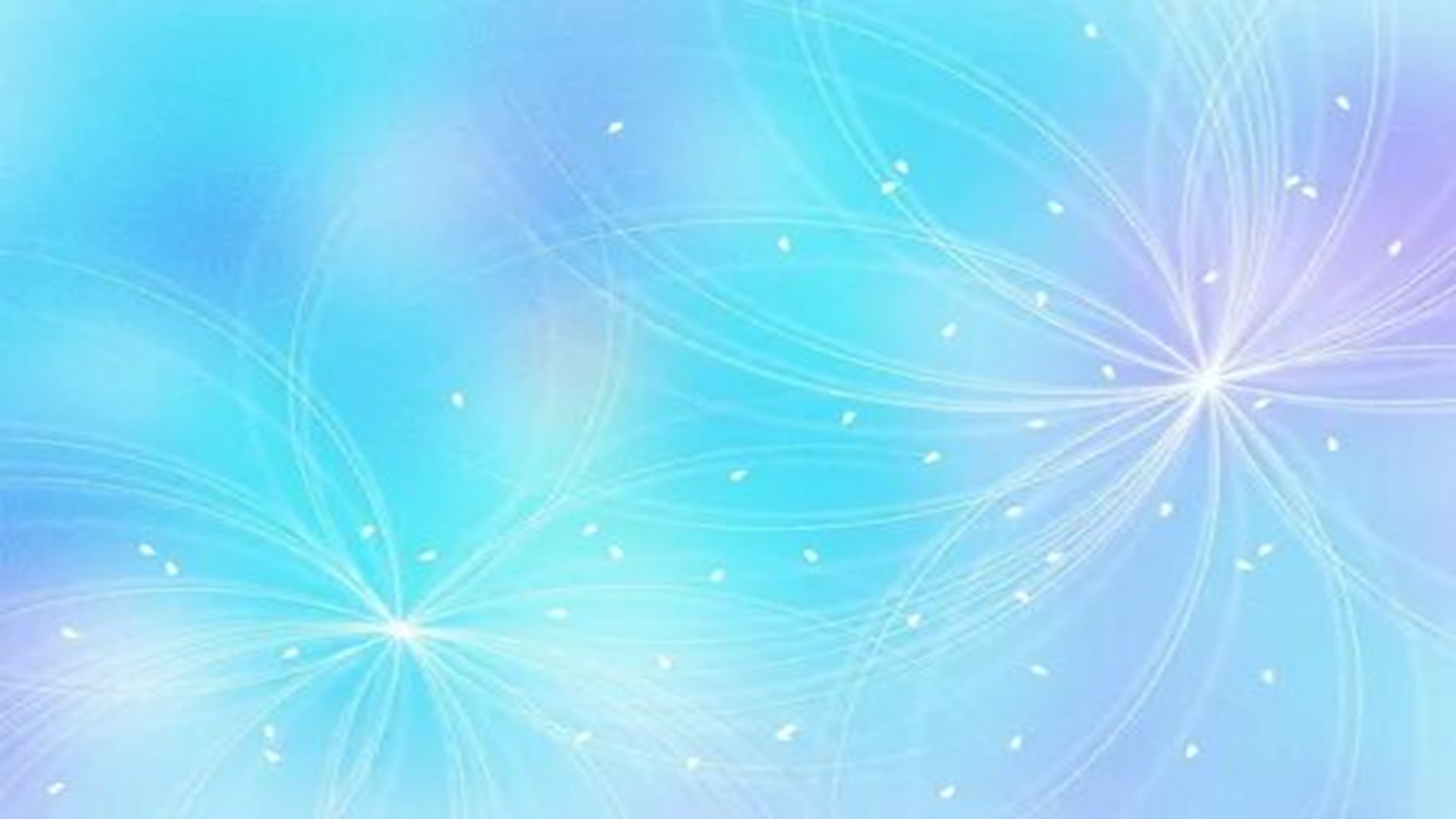 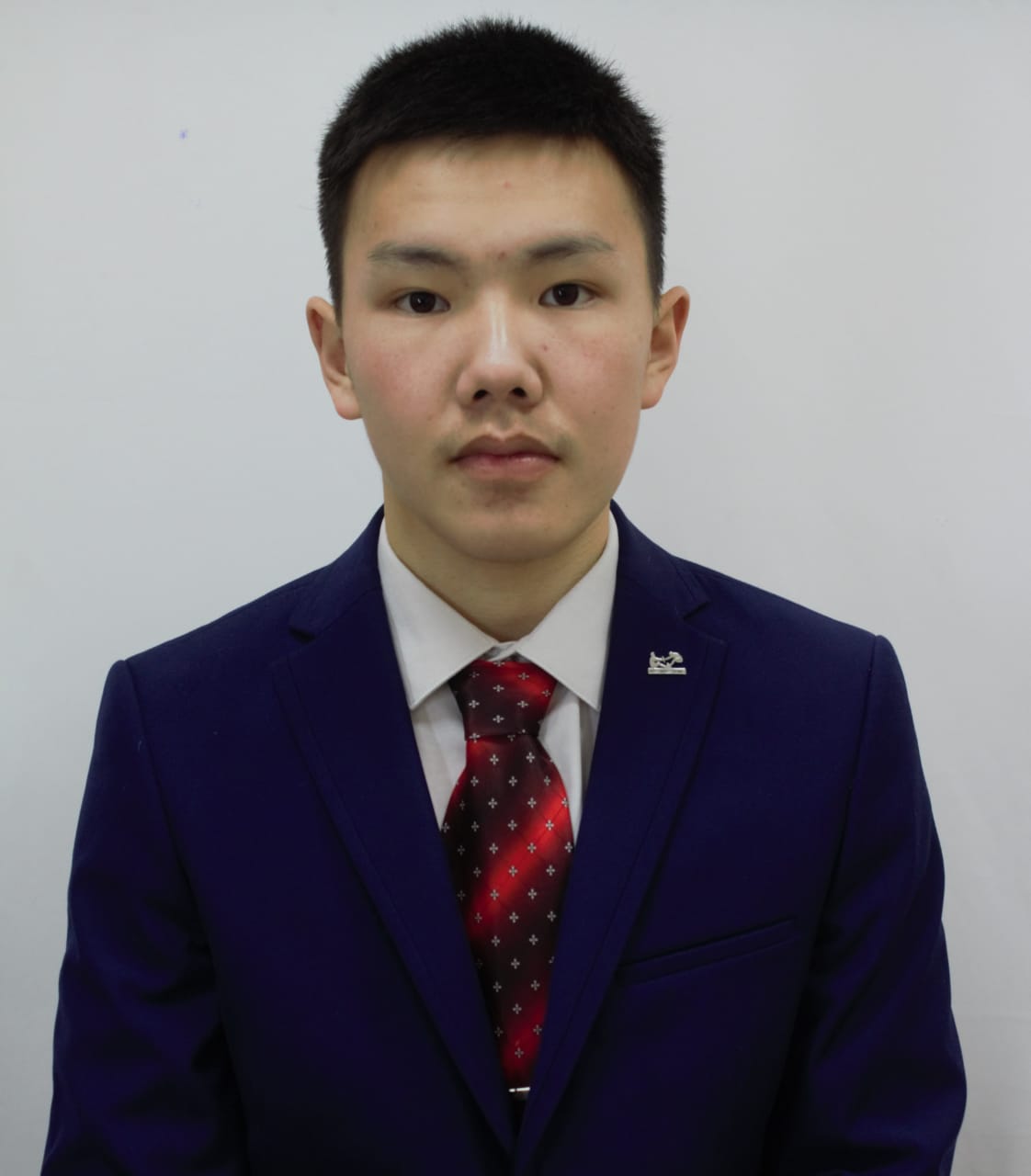 Гуляев Айаал – ученик 9 класса МБОУ «УКСОШ»
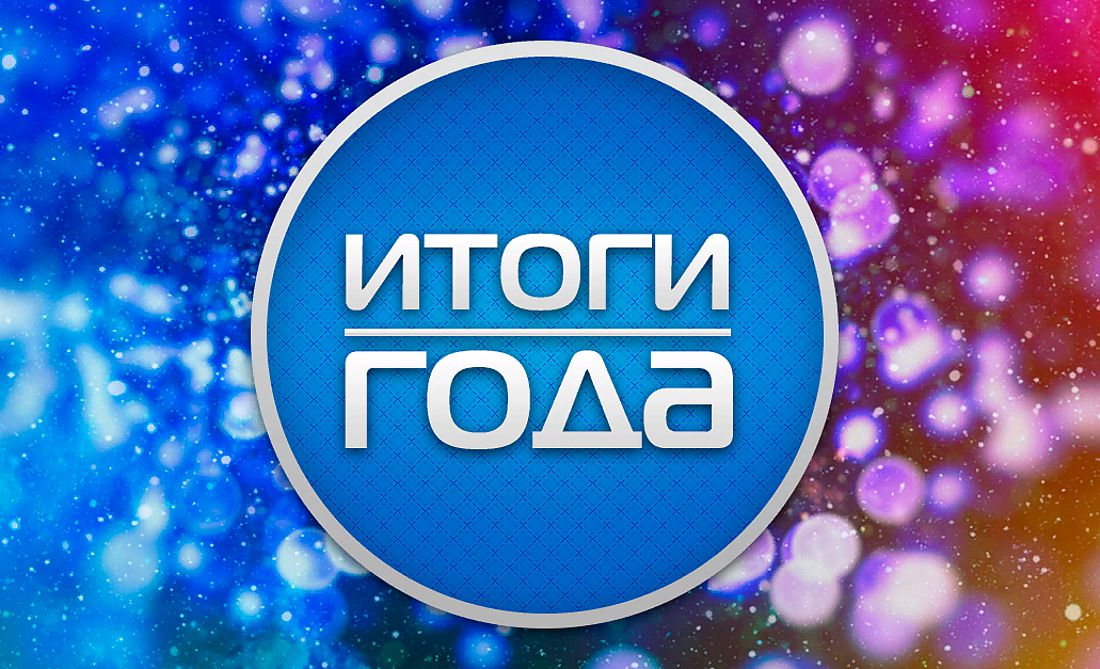 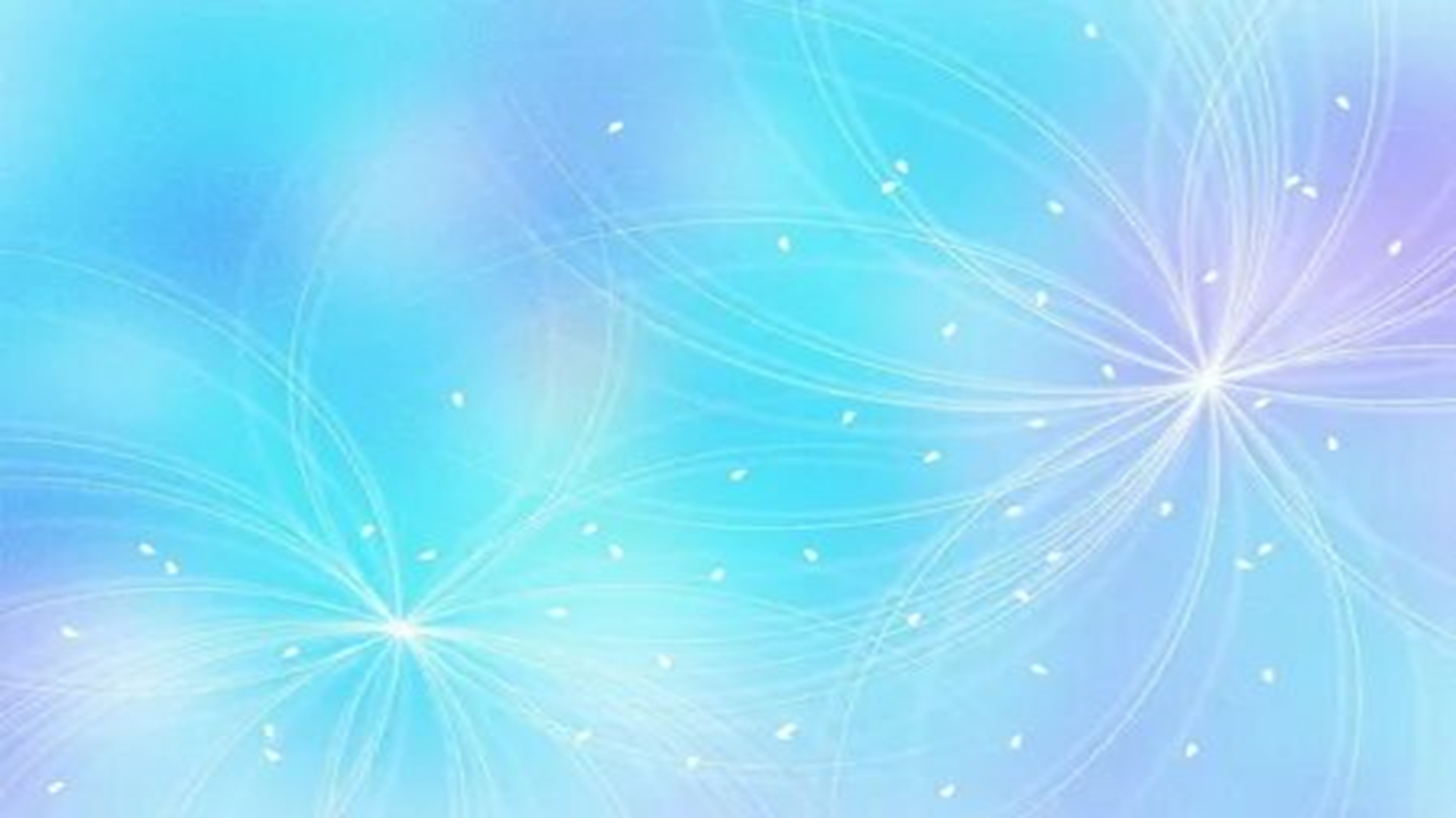 «Лучший работник дошкольного образования»
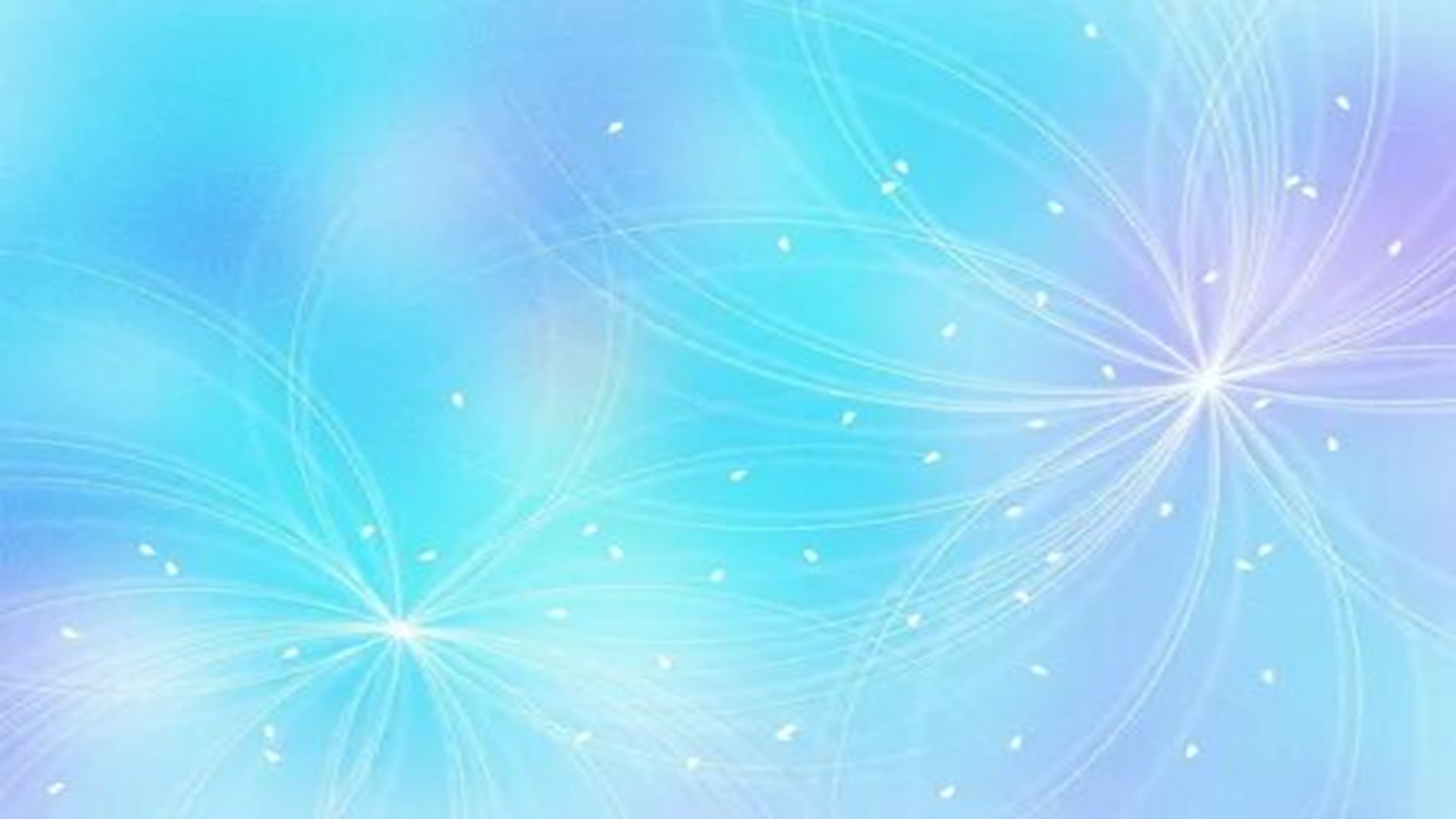 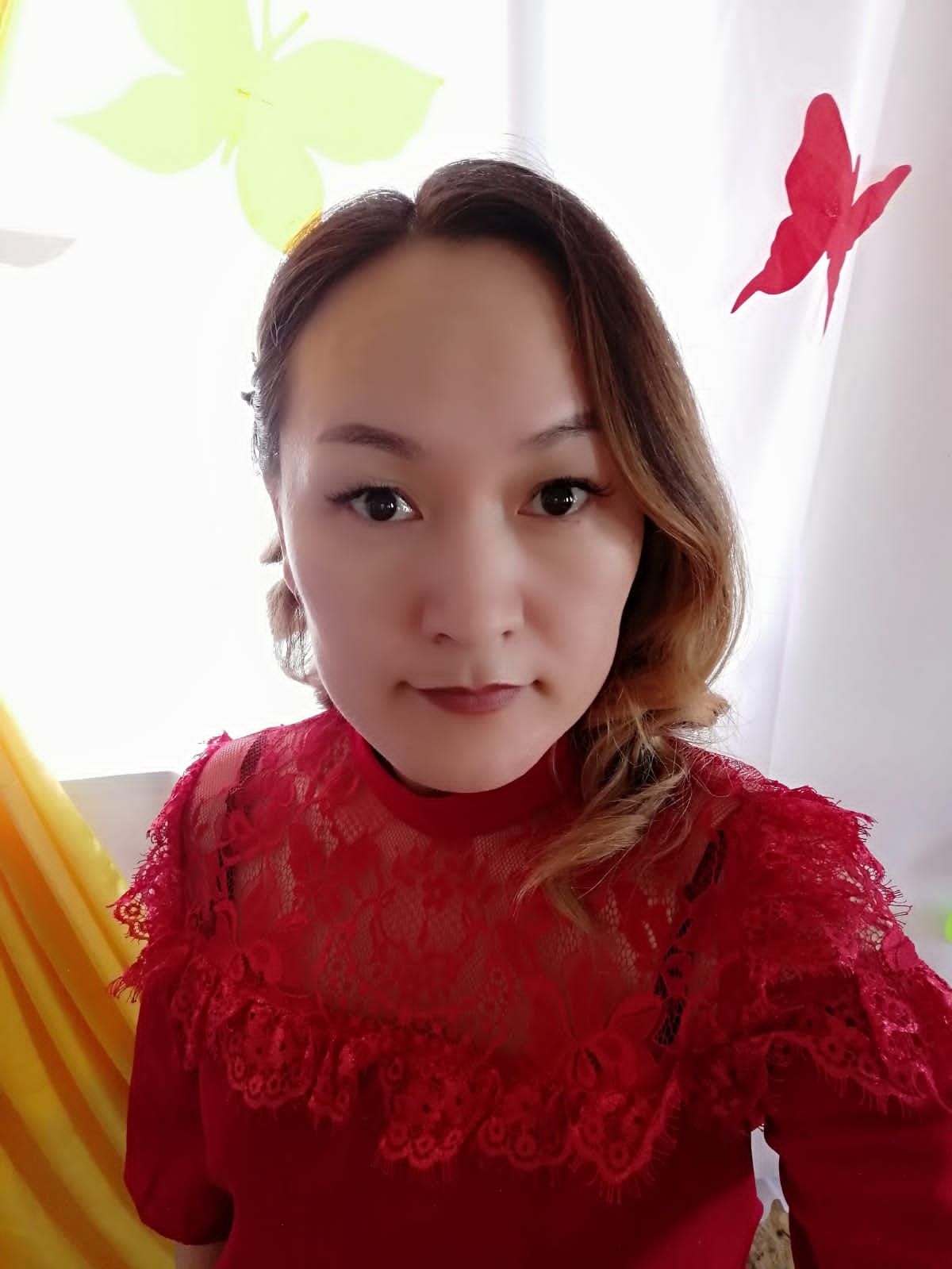 Куприянова Галина  Семеновна – воспитатель Усун-Кюельского детского сада «Чуораанчык»
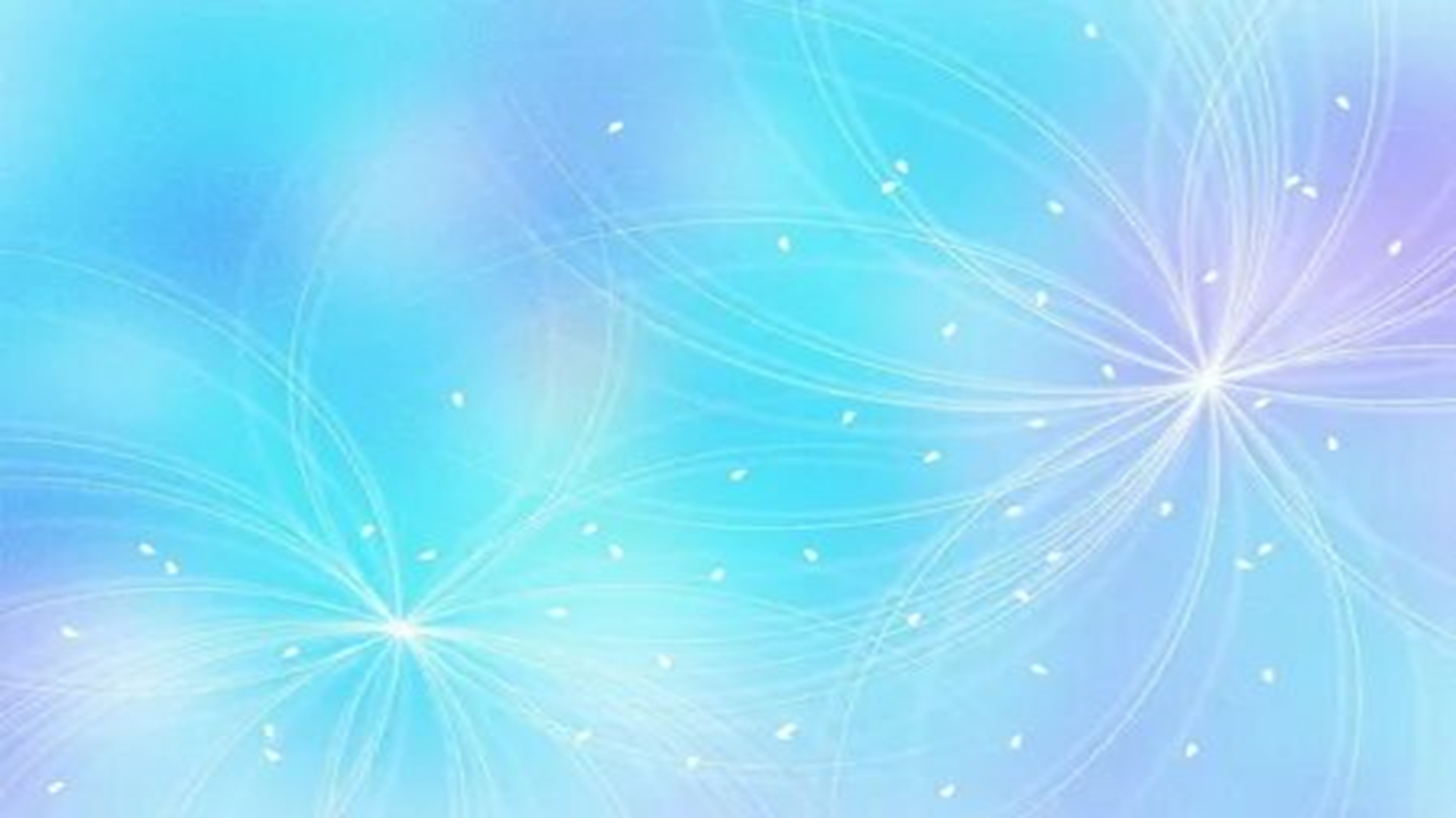 «Лучший воспитанник детского сада»
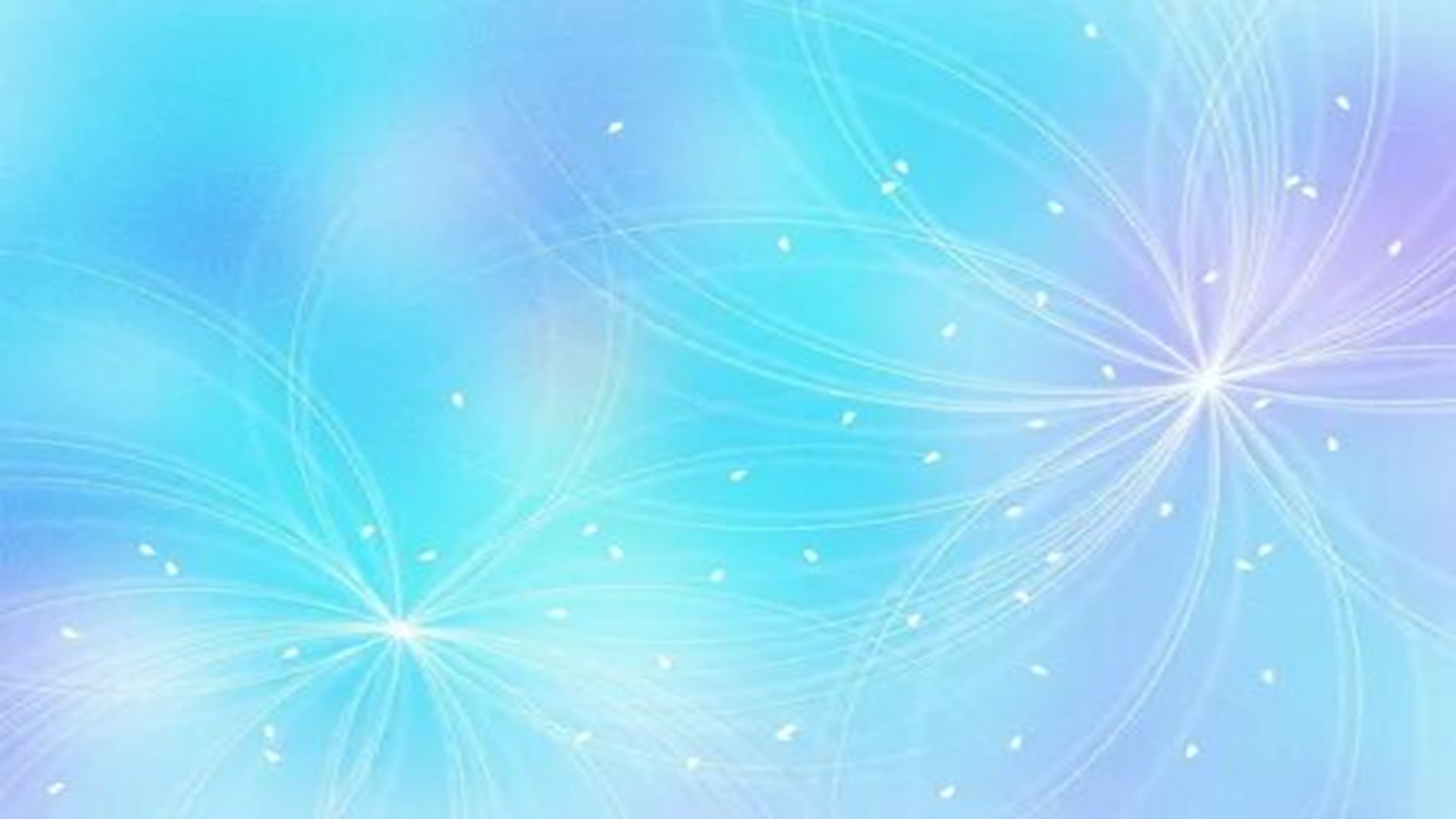 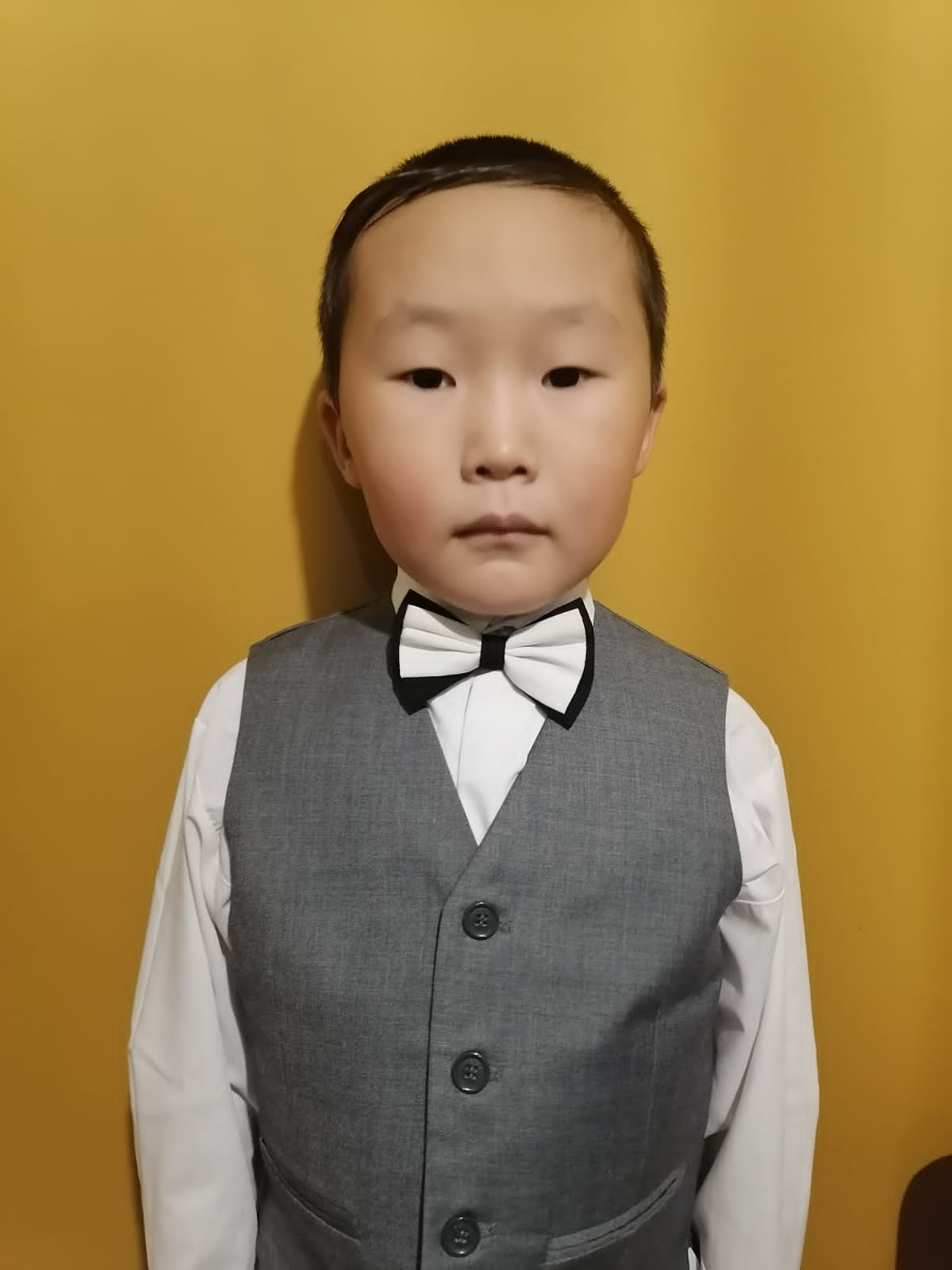 Куприянов Сарыал
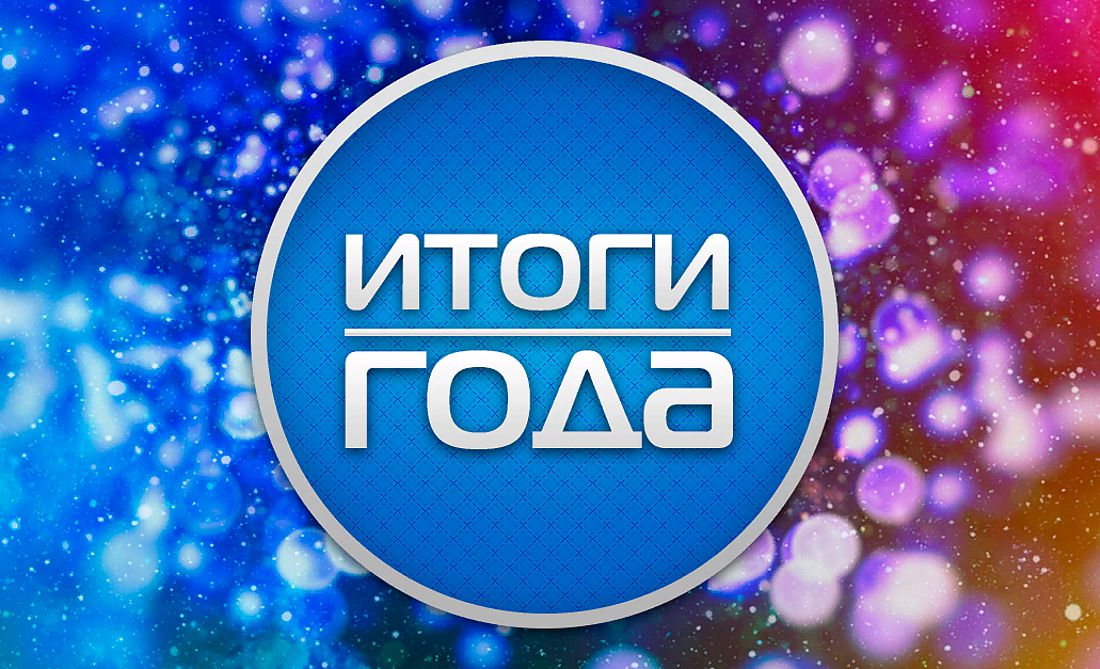 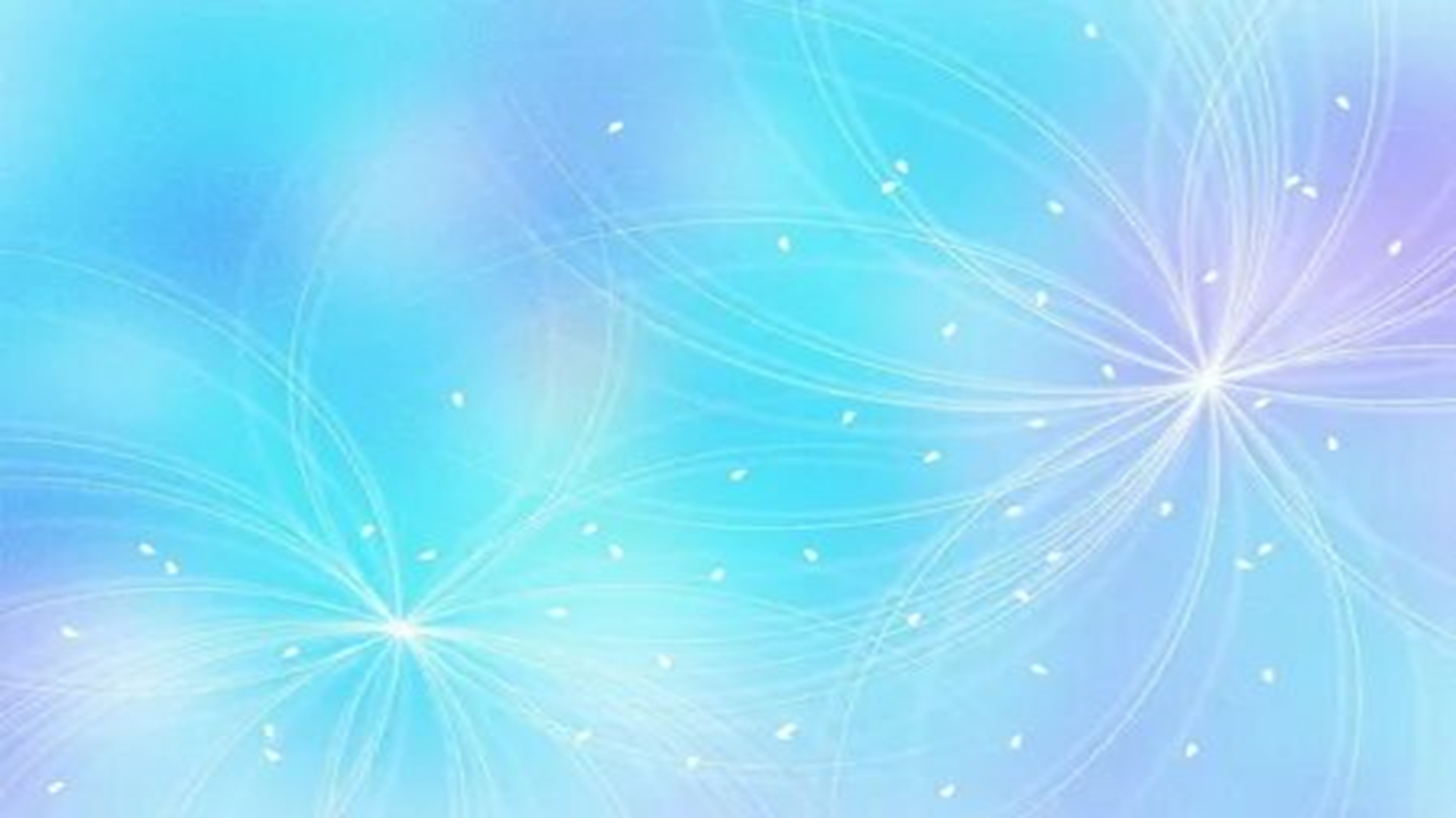 «Лучший работник культуры»
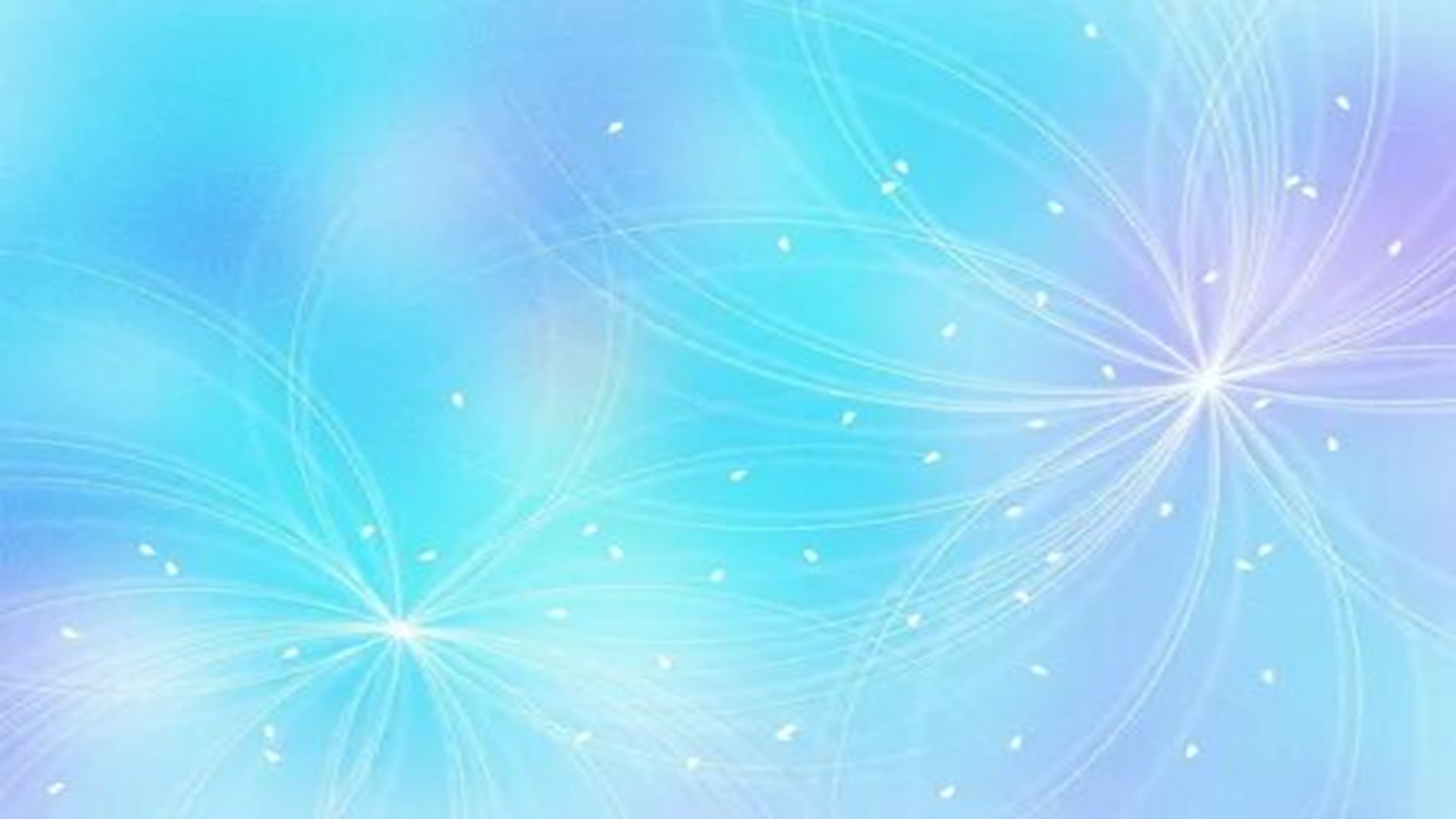 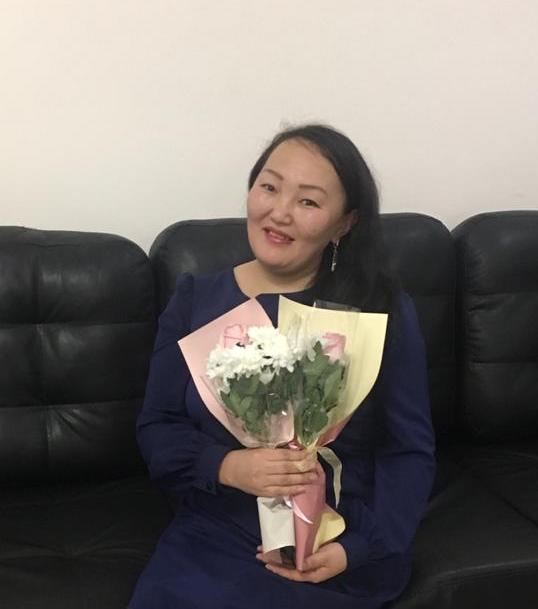 Иванова Матрена Михайловна – методист МБУ «Усун-Кюельского центра досуга «Аргыс»
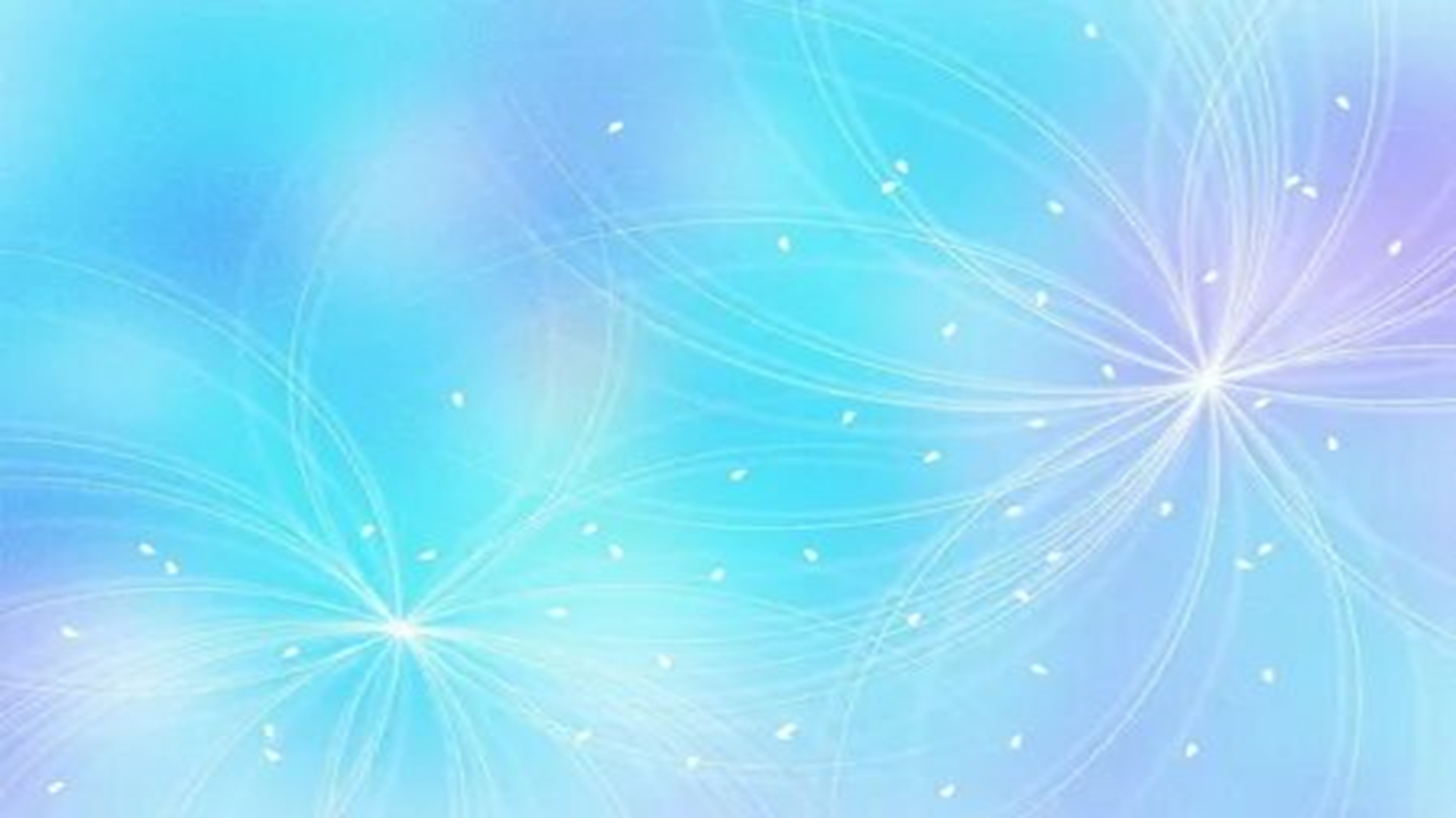 «Лучшая общественная организация»
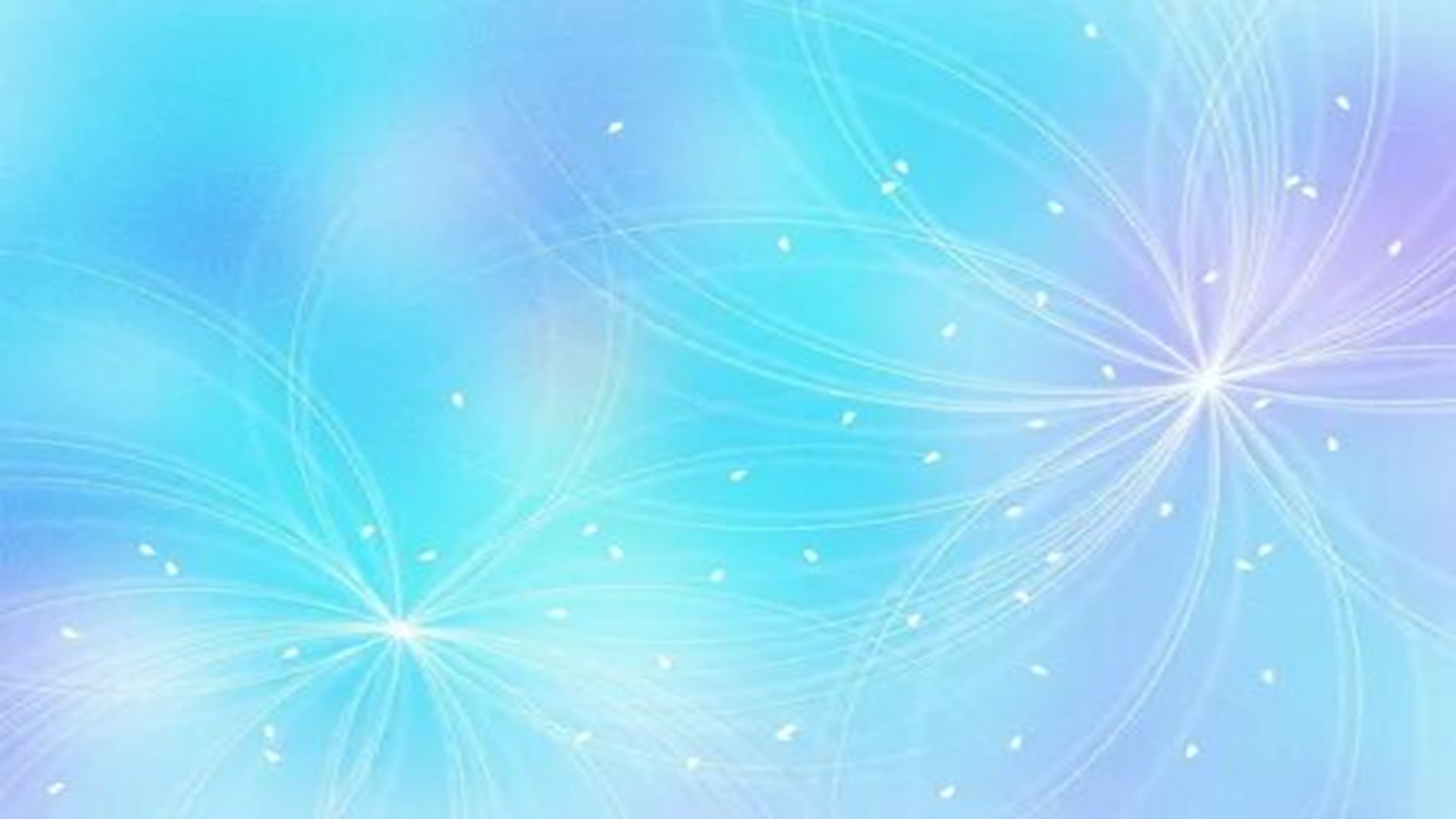 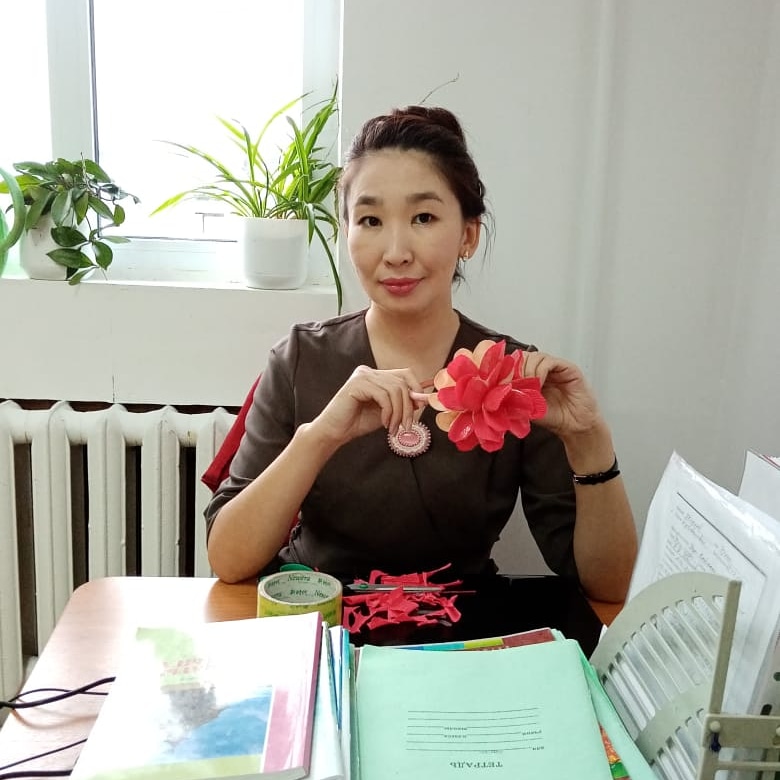 Жиркова Лена Федоровна –начальник  туелбэ «Аартык»
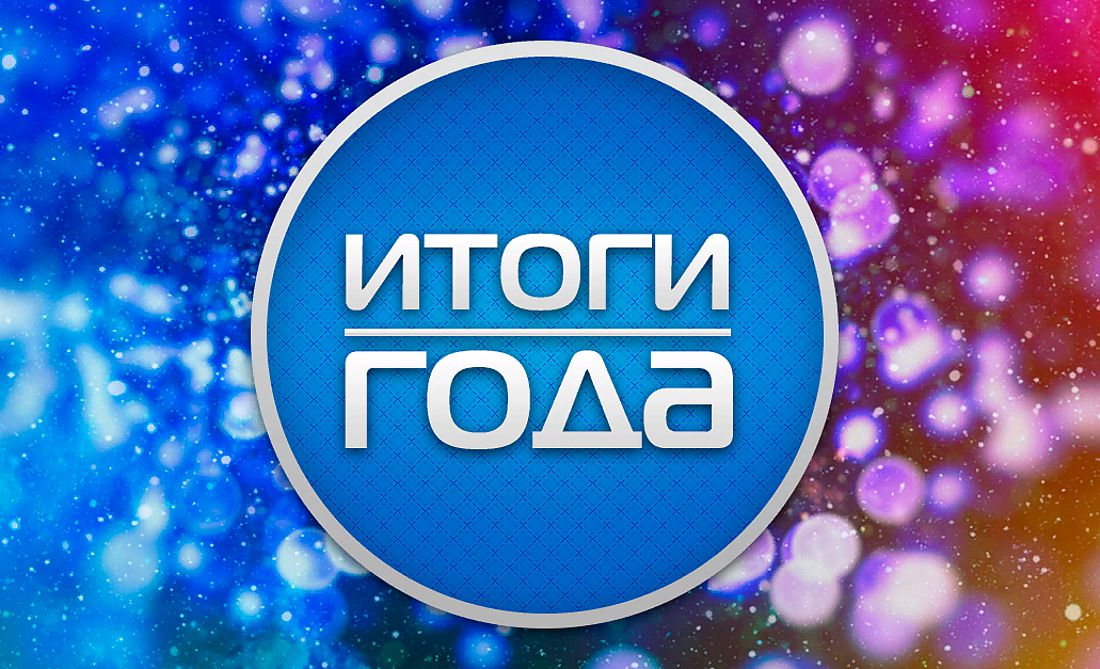 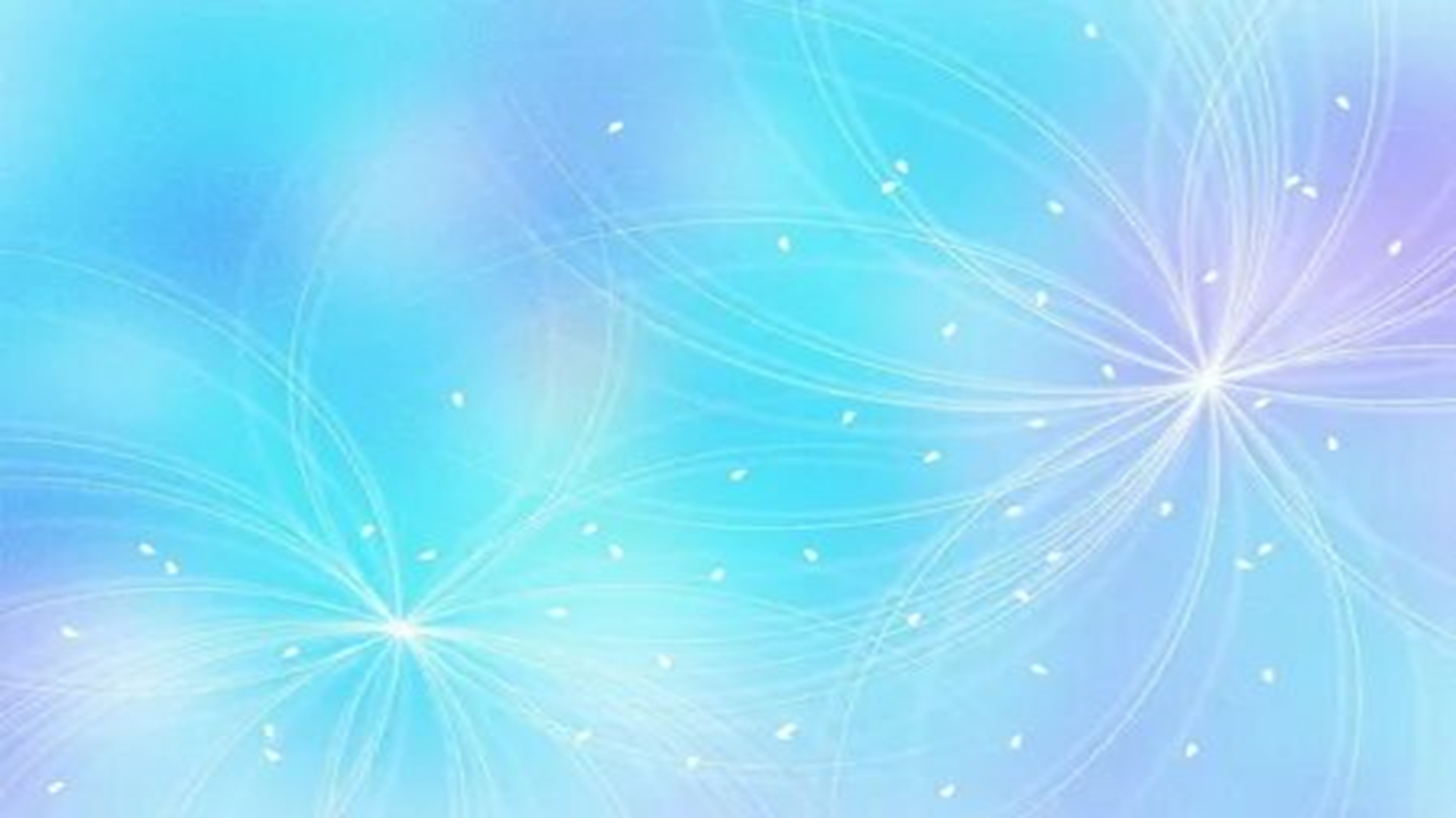 «Активист ветеранского движения»
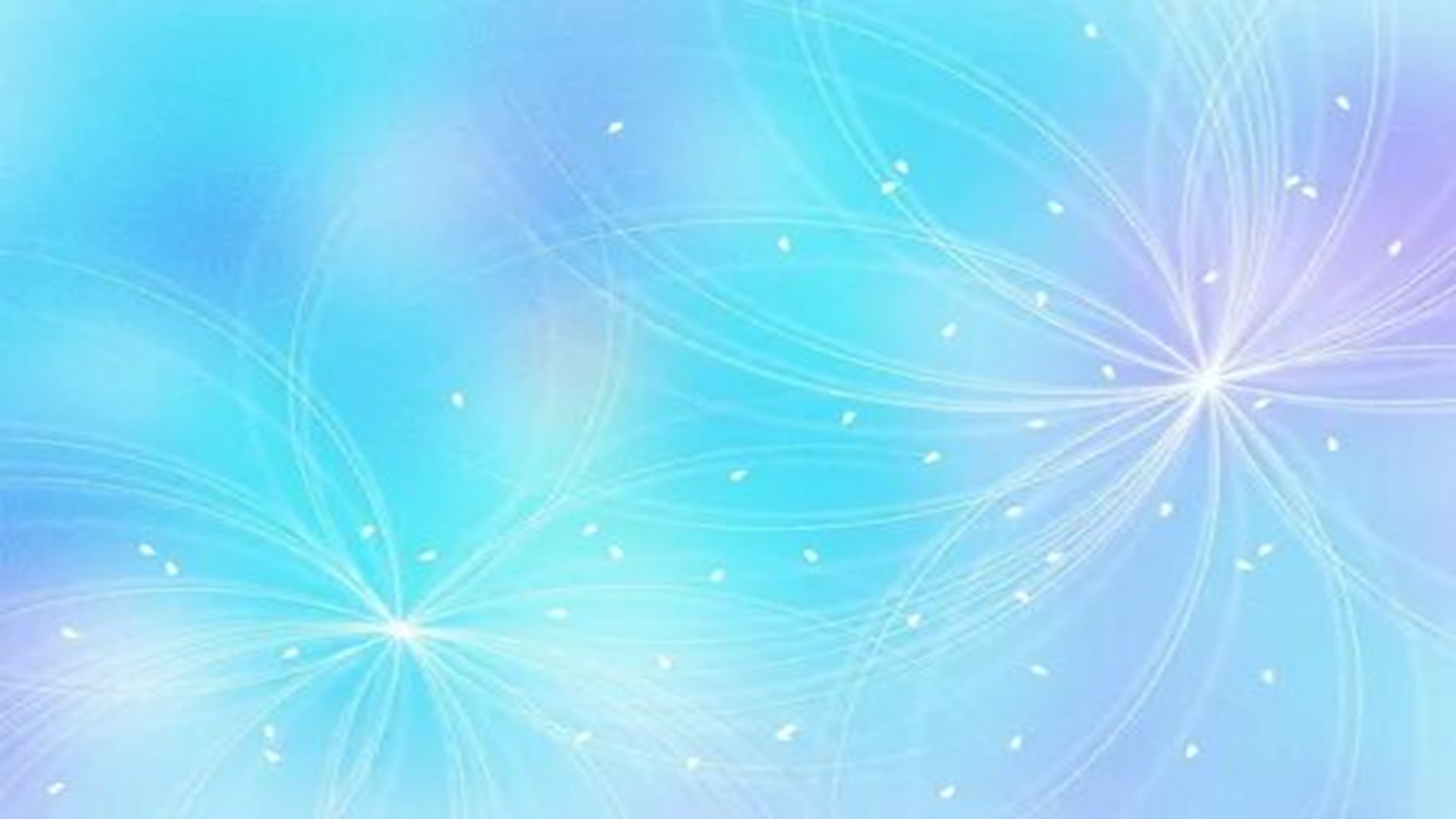 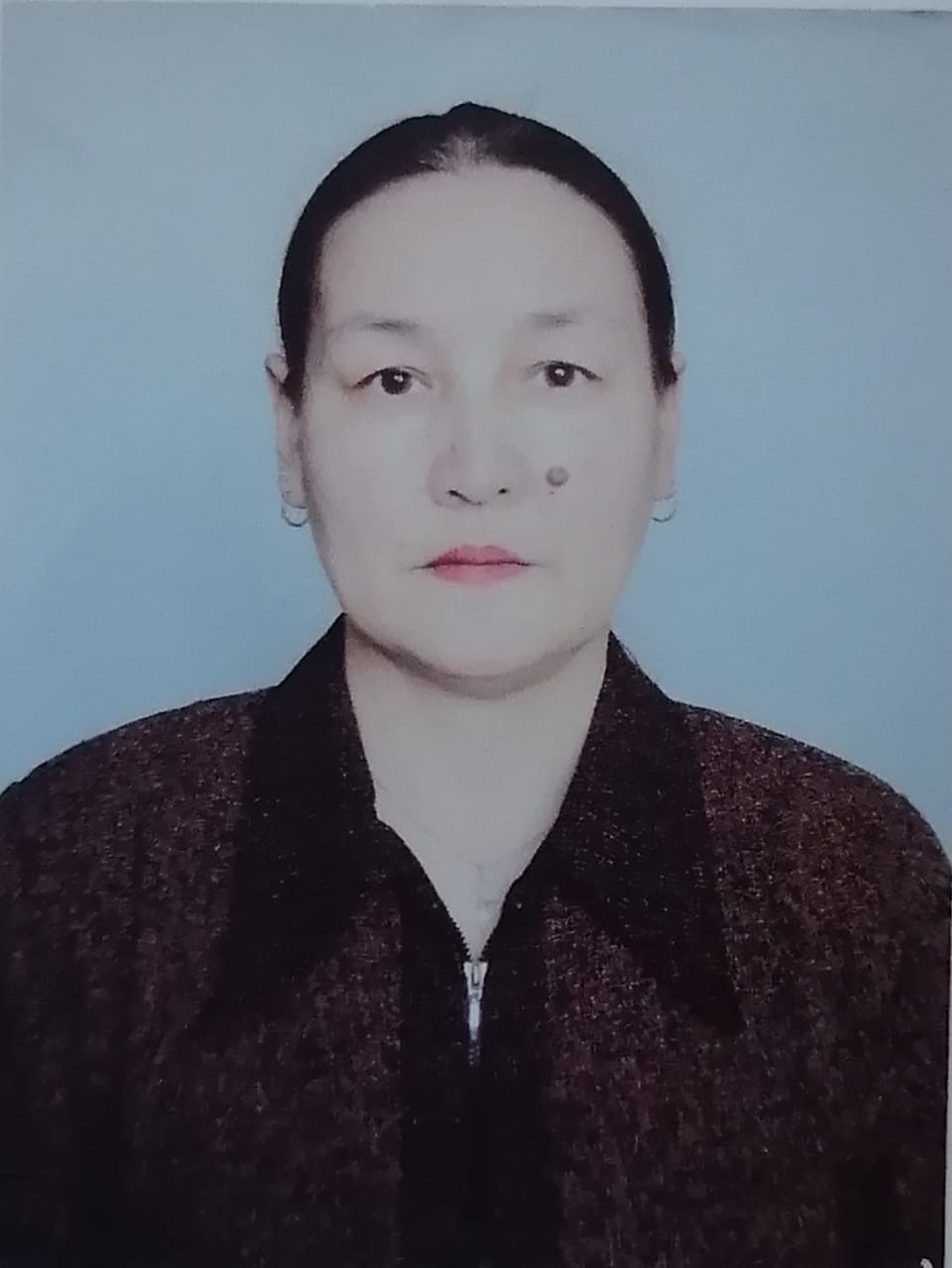 Лыткина Анна Петровна – член совета ветеранов «Аал уот»
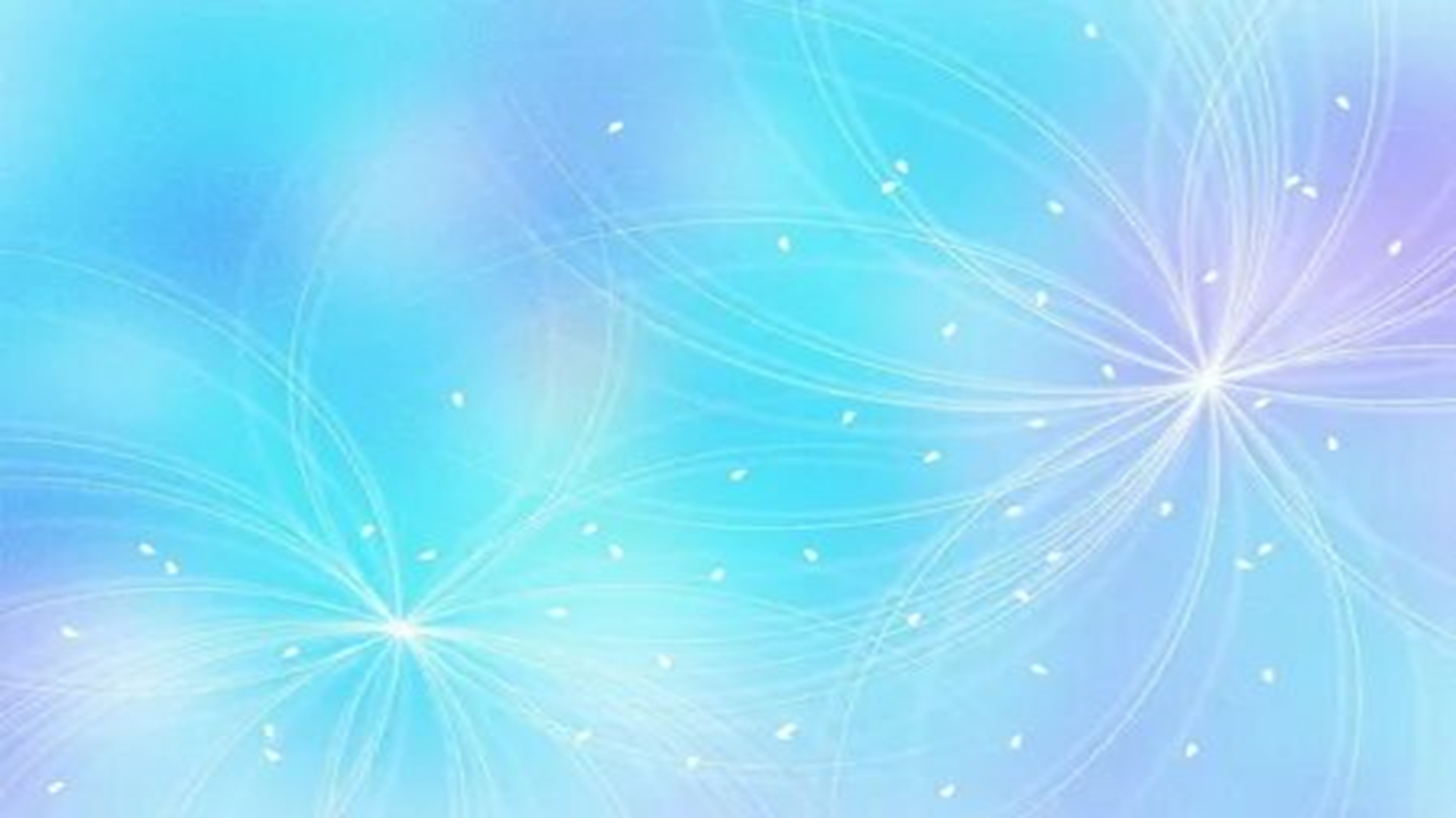 «Лучшее личное подсобное (фермерское) хозяйство»
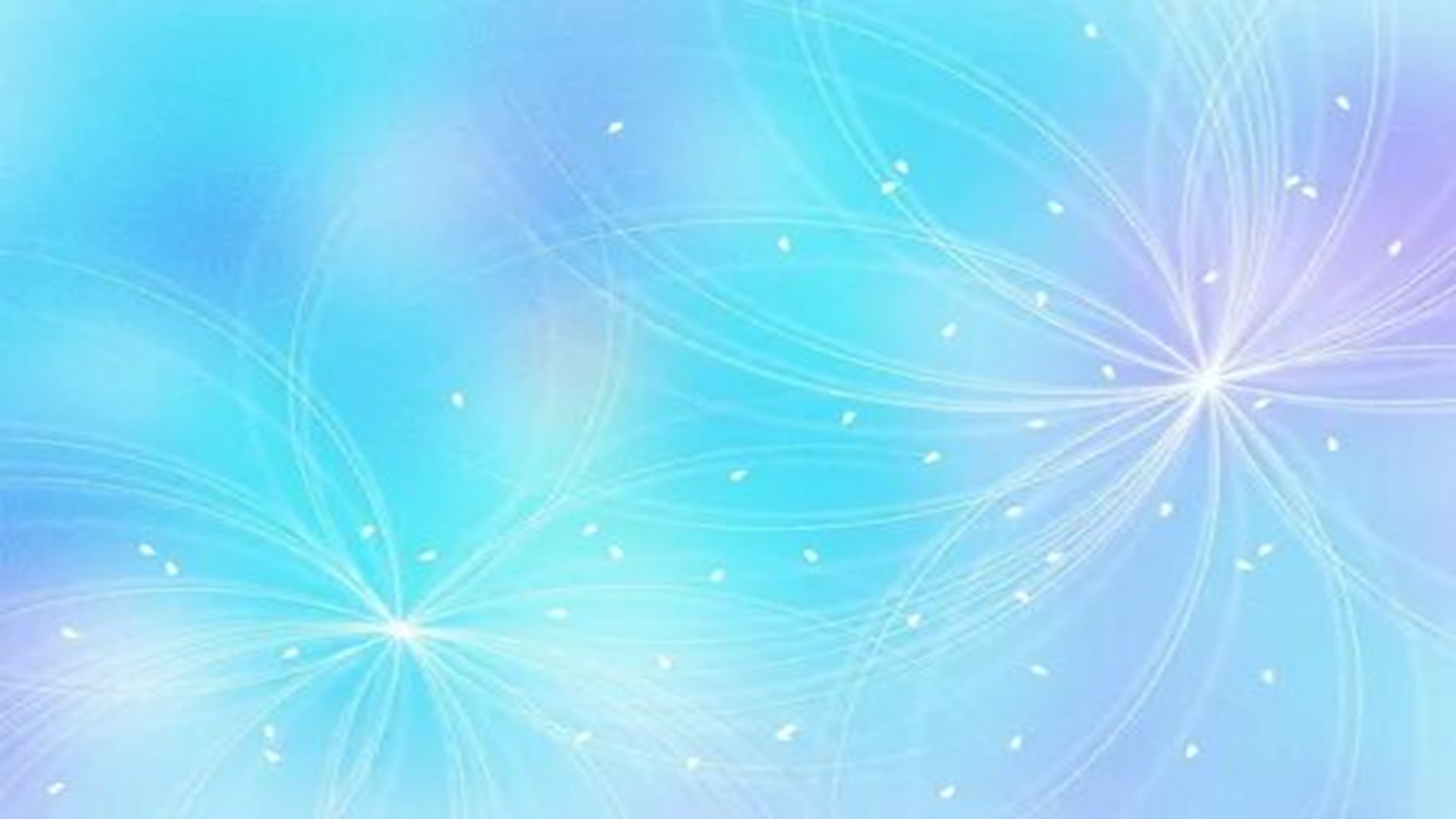 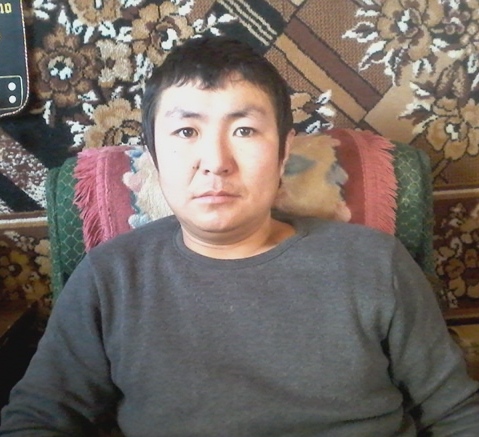 Домотов Сергей Петрович – глава ИП ГКФХ
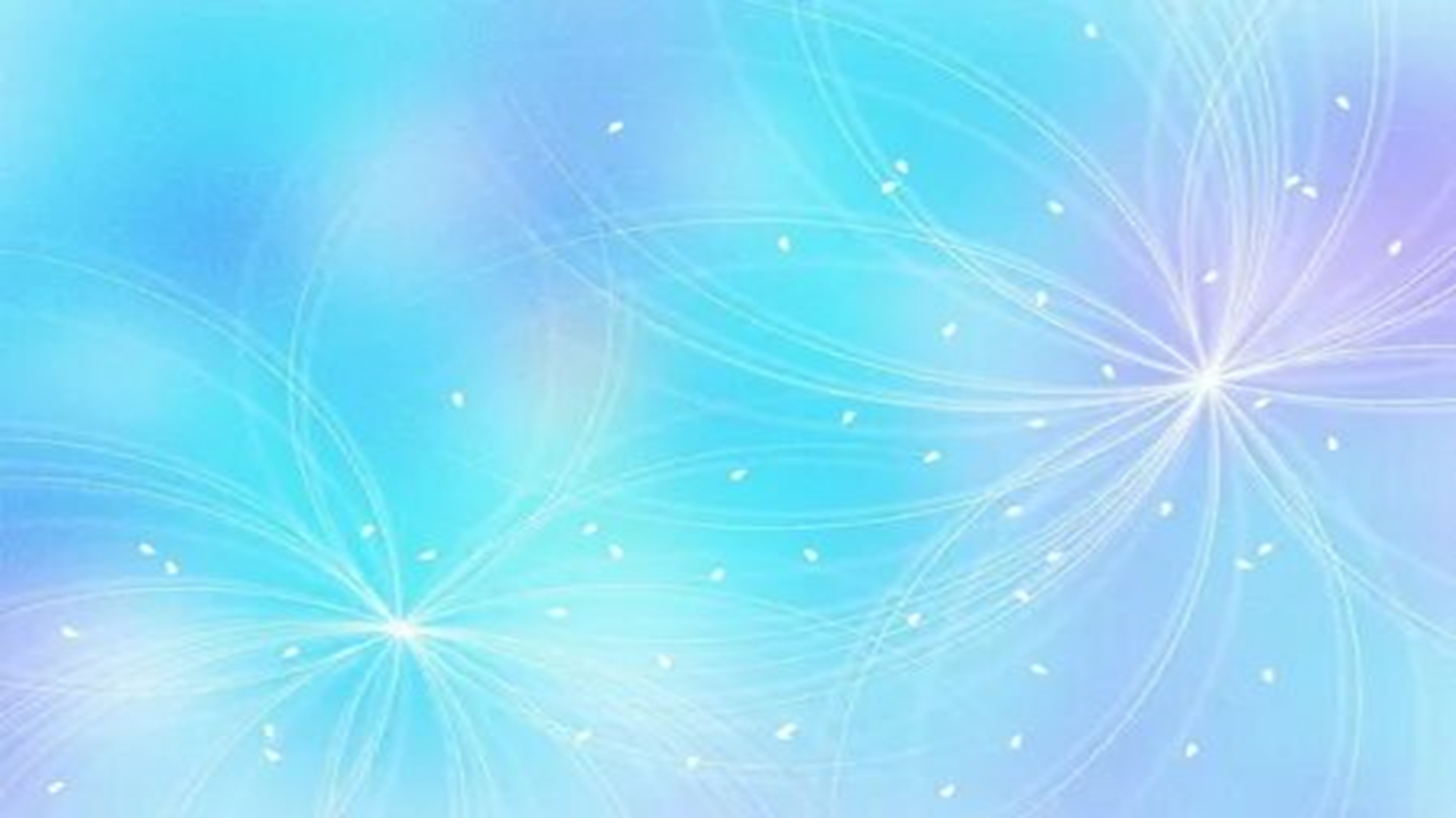 «Лучшее личное подсобное  хозяйство»
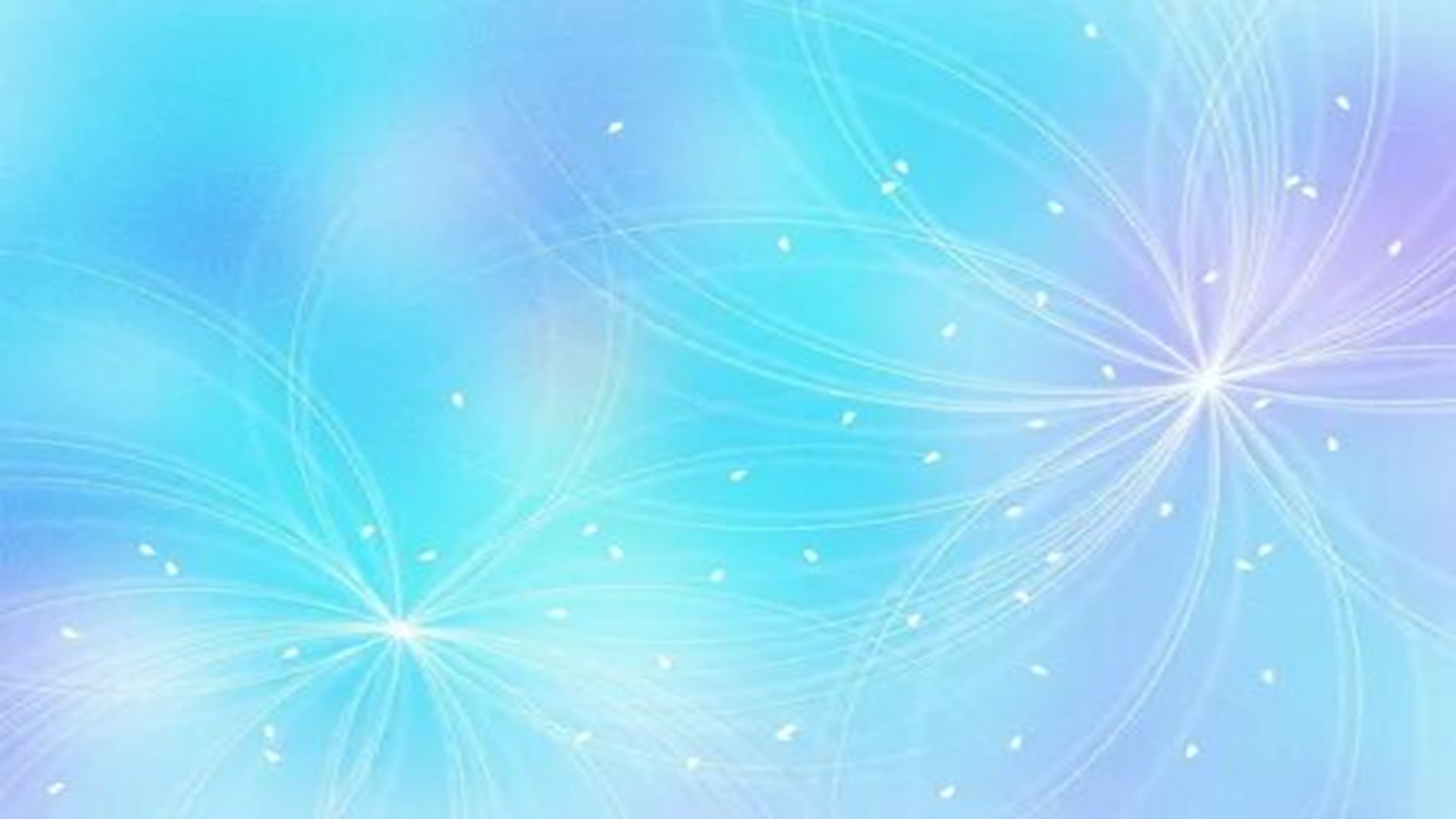 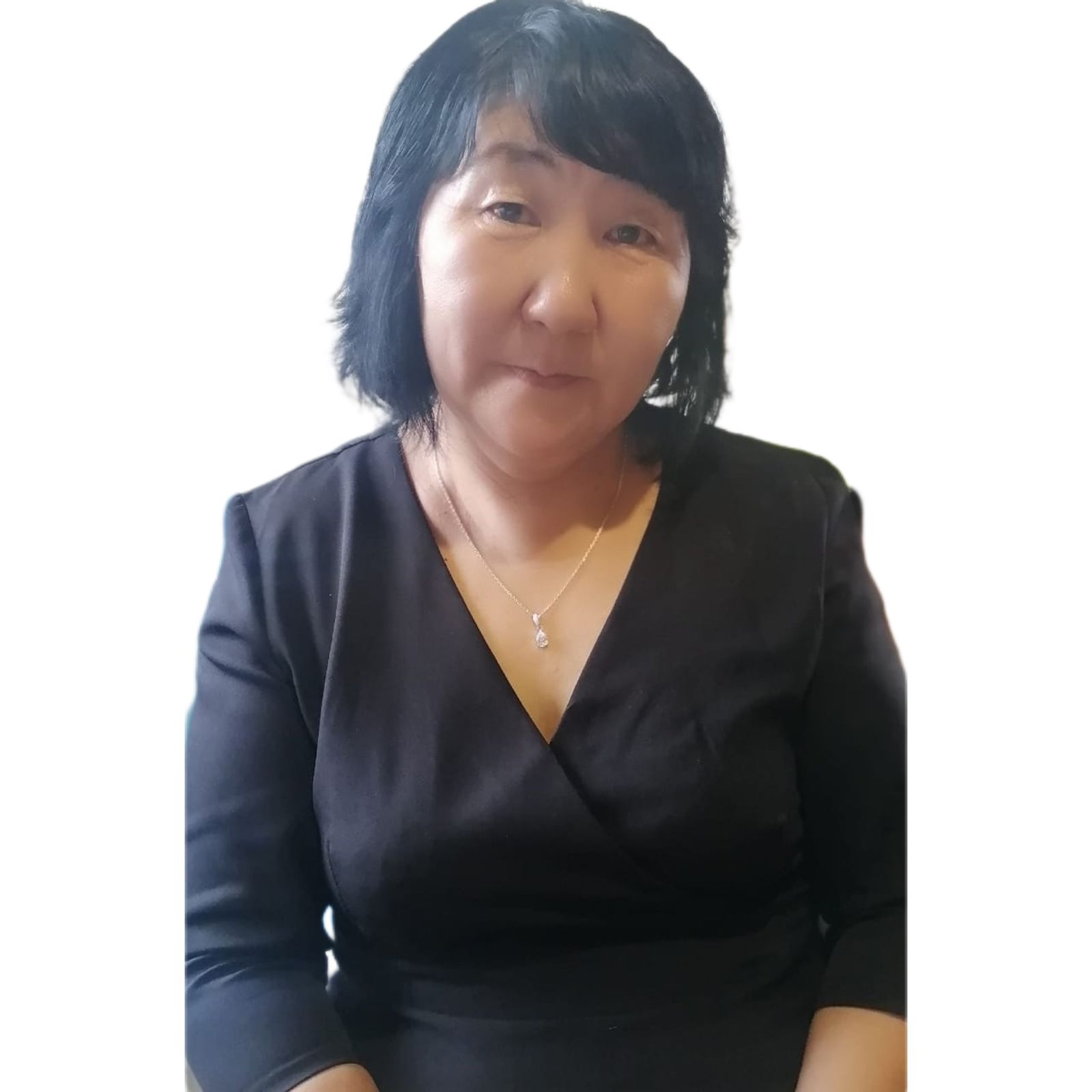 Атласова Мария Петровна
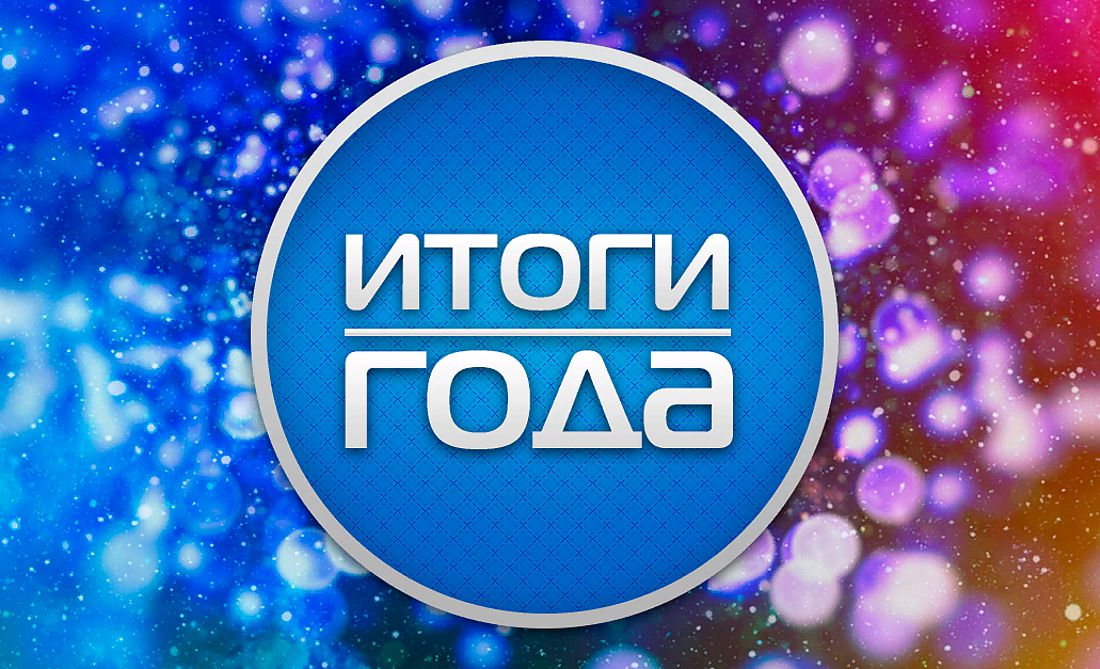 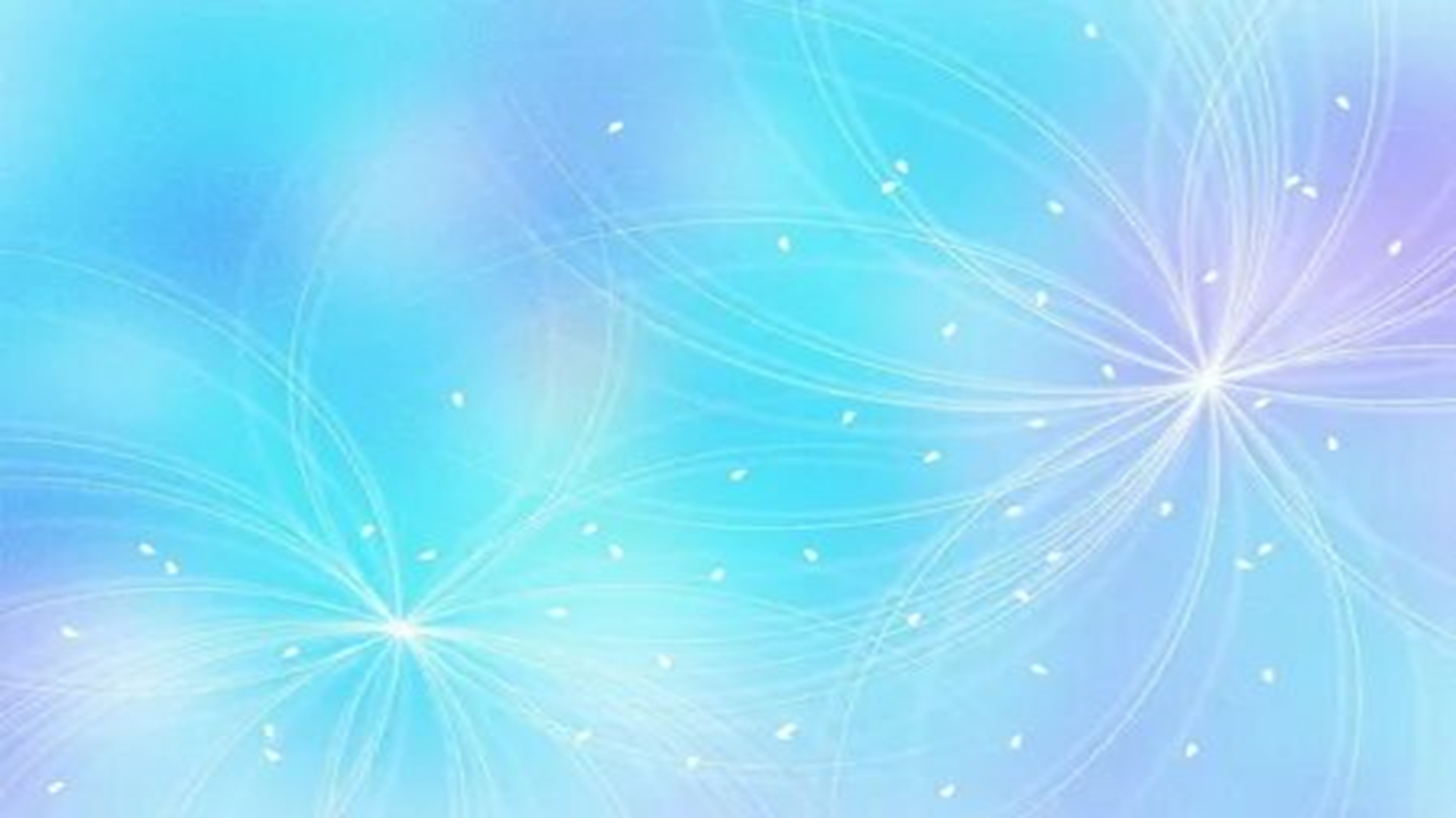 «Лучший работник почтовой связи»
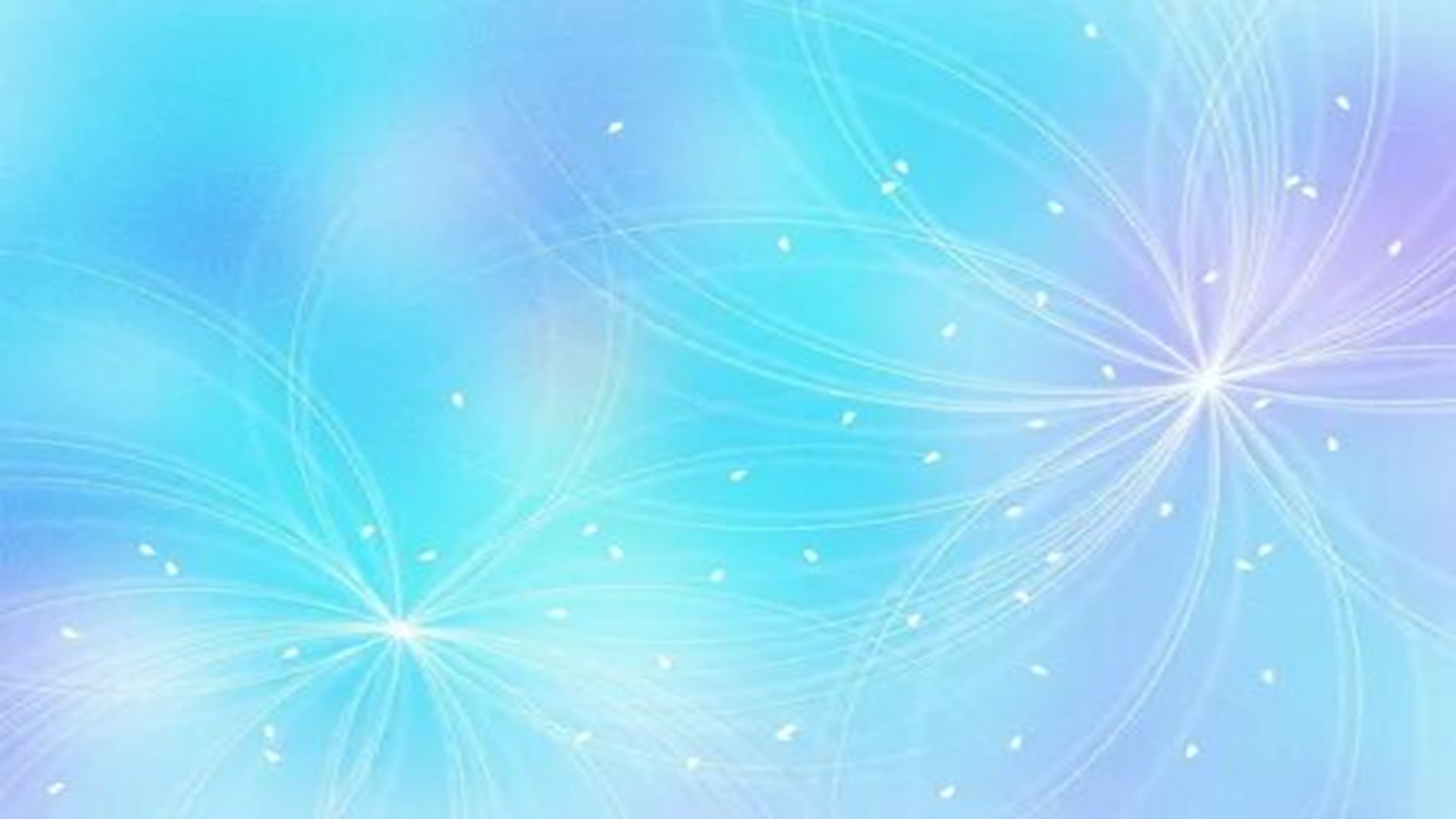 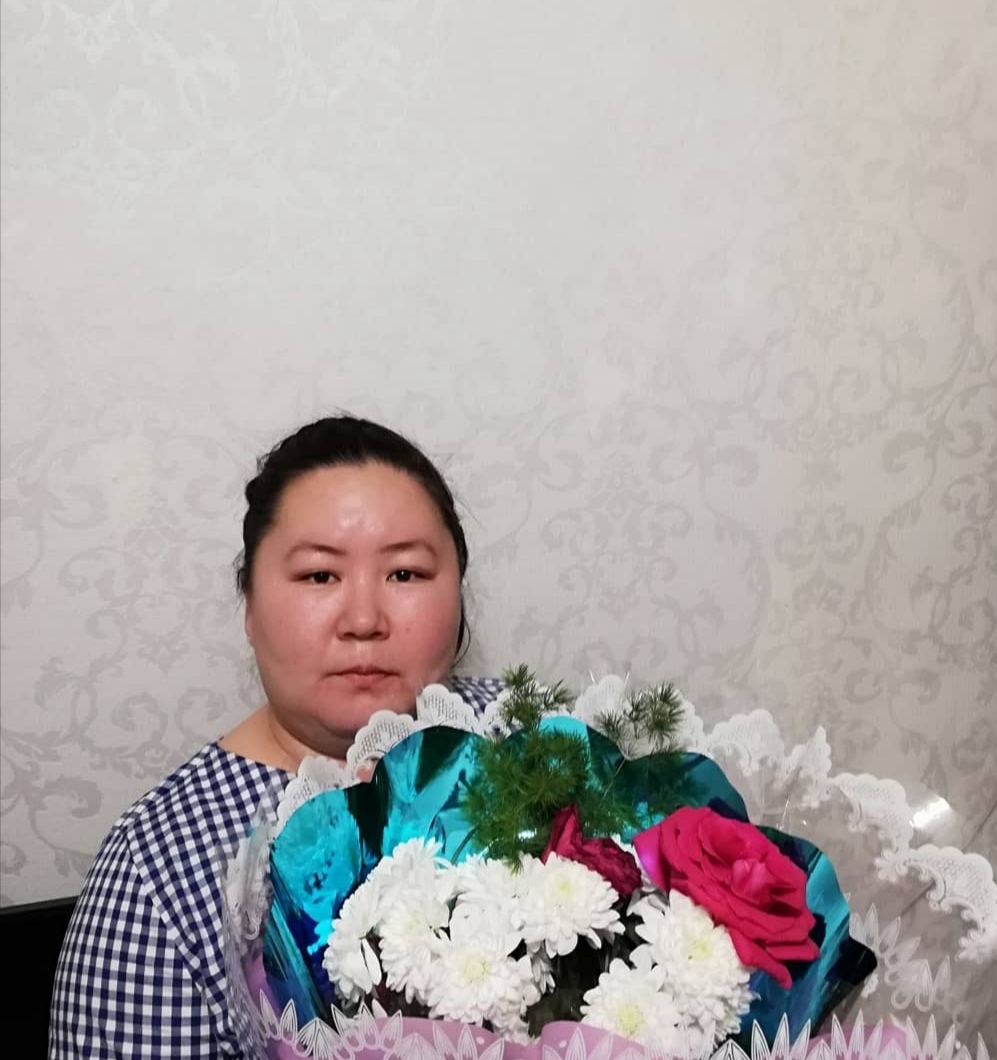 Иванова Анастасия Петровна
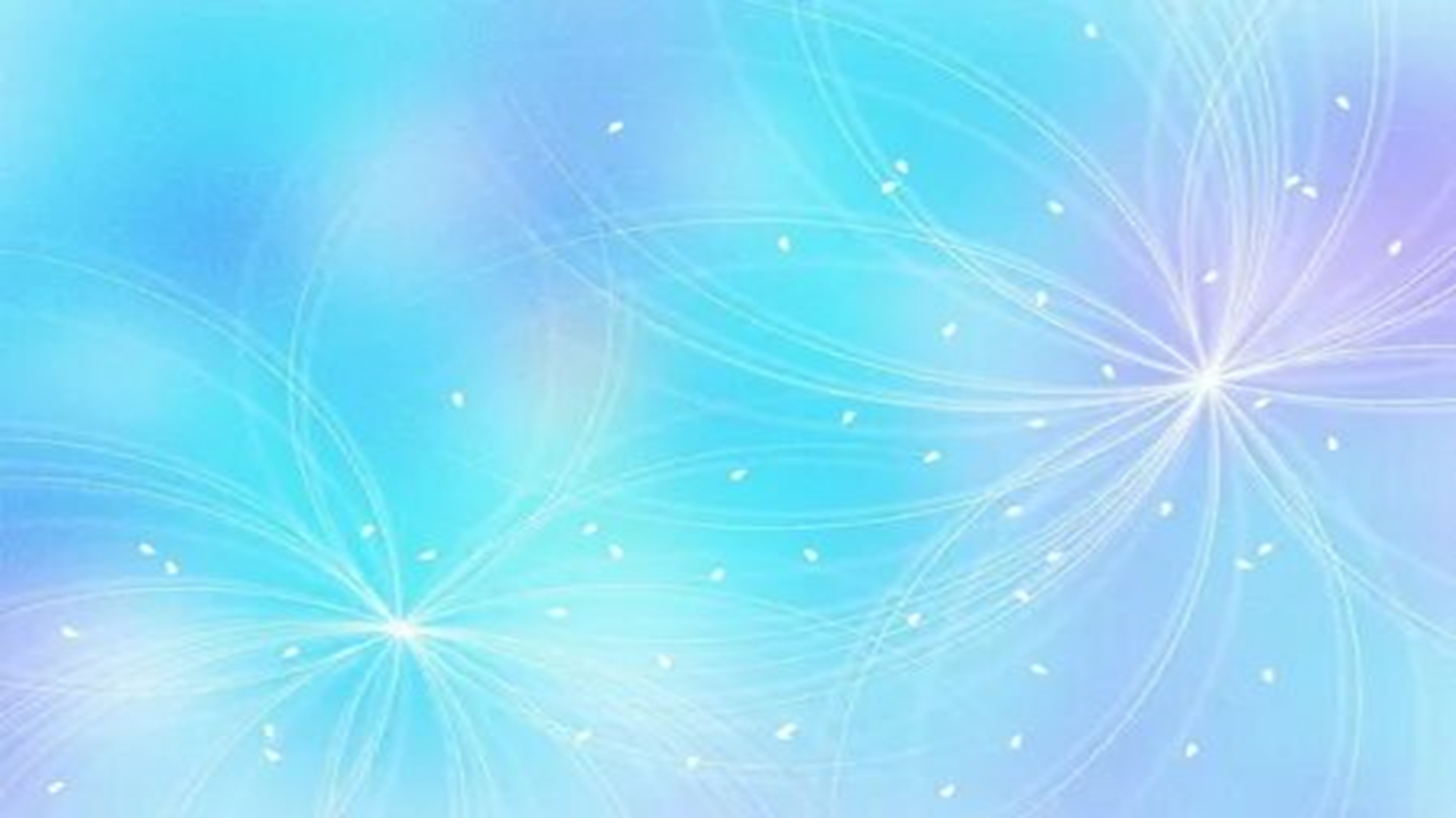 «Лучший спортивный инструктор»
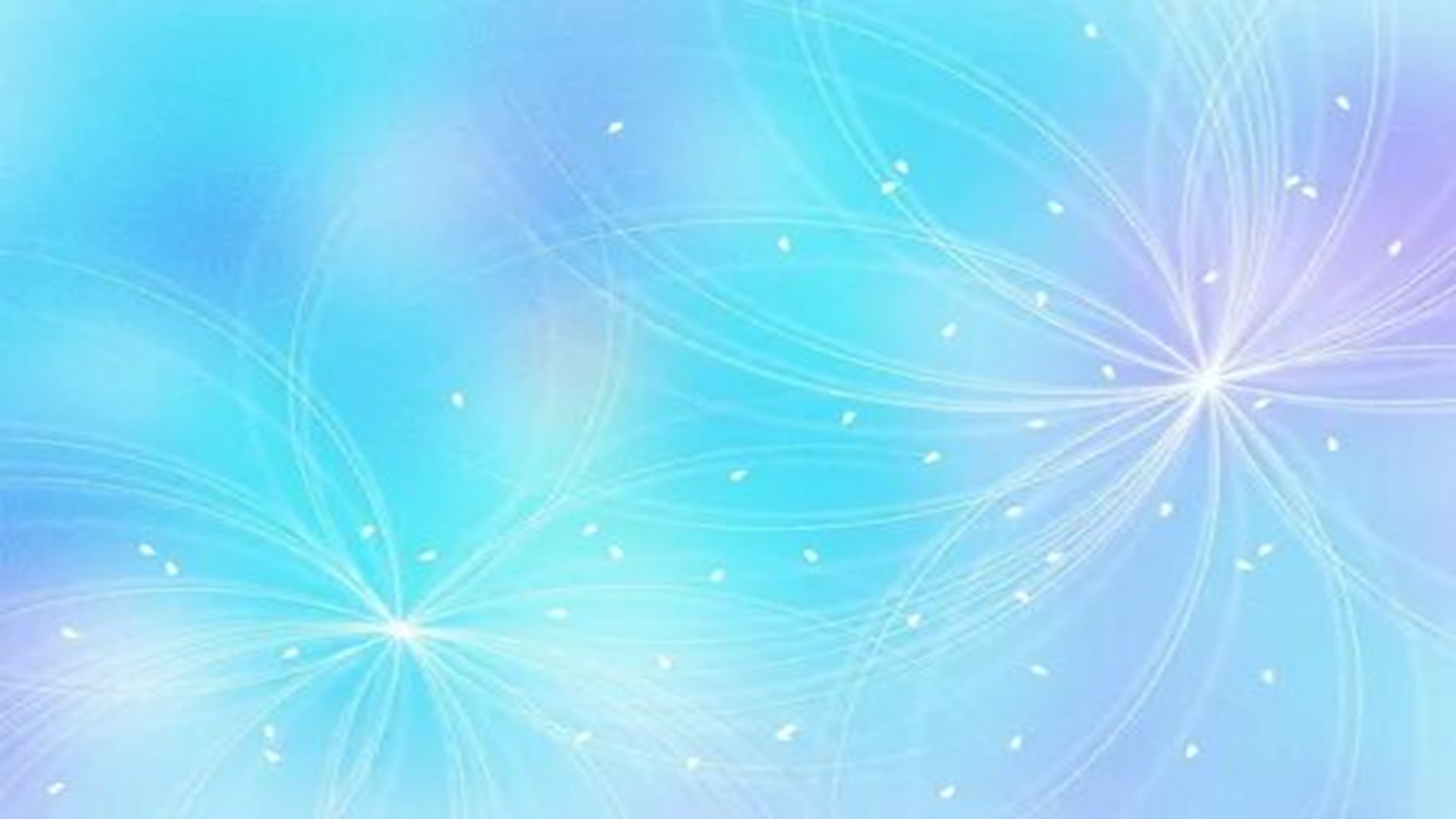 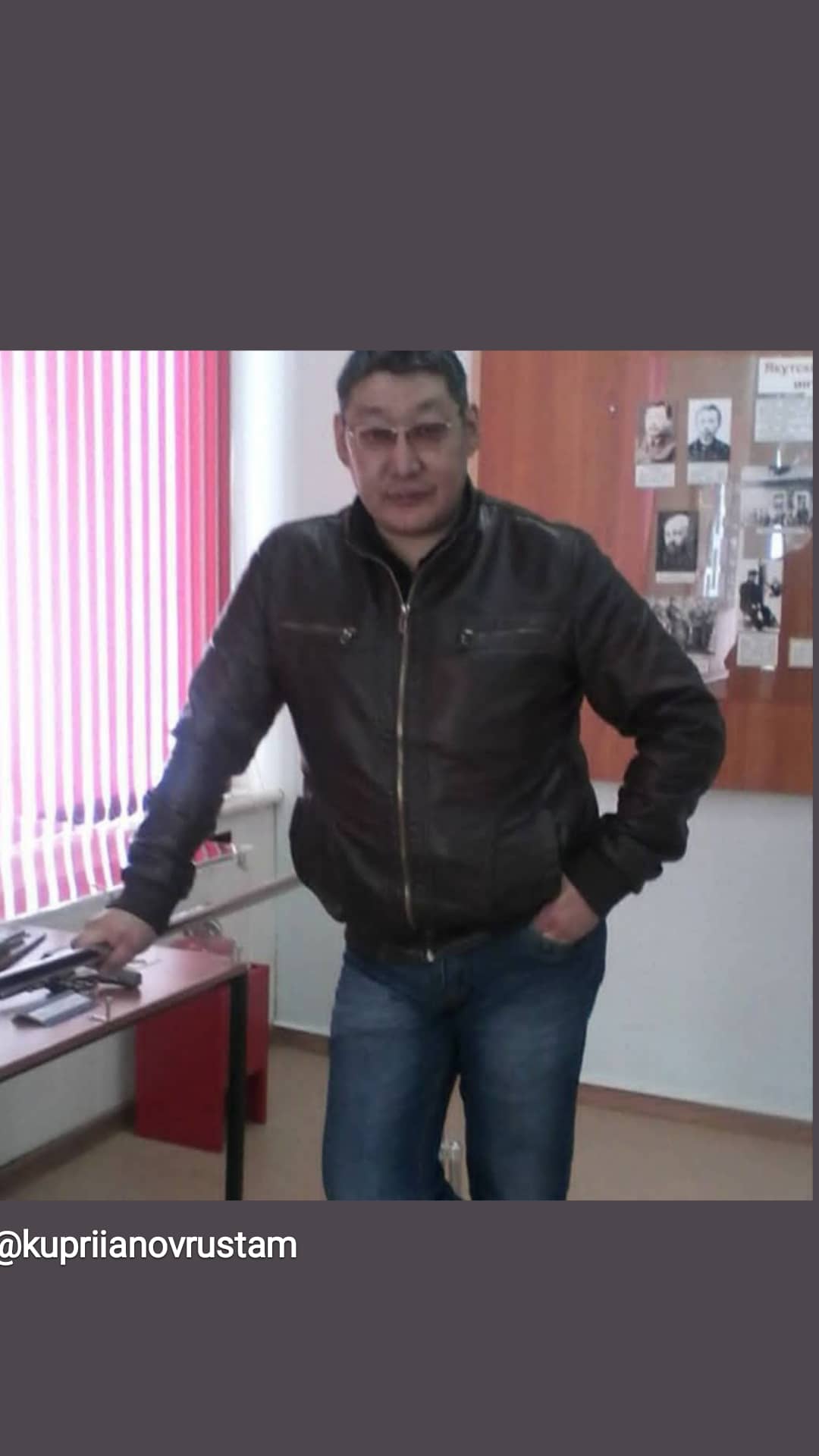 Куприянов Рустам Валентинович – инструктор наслега
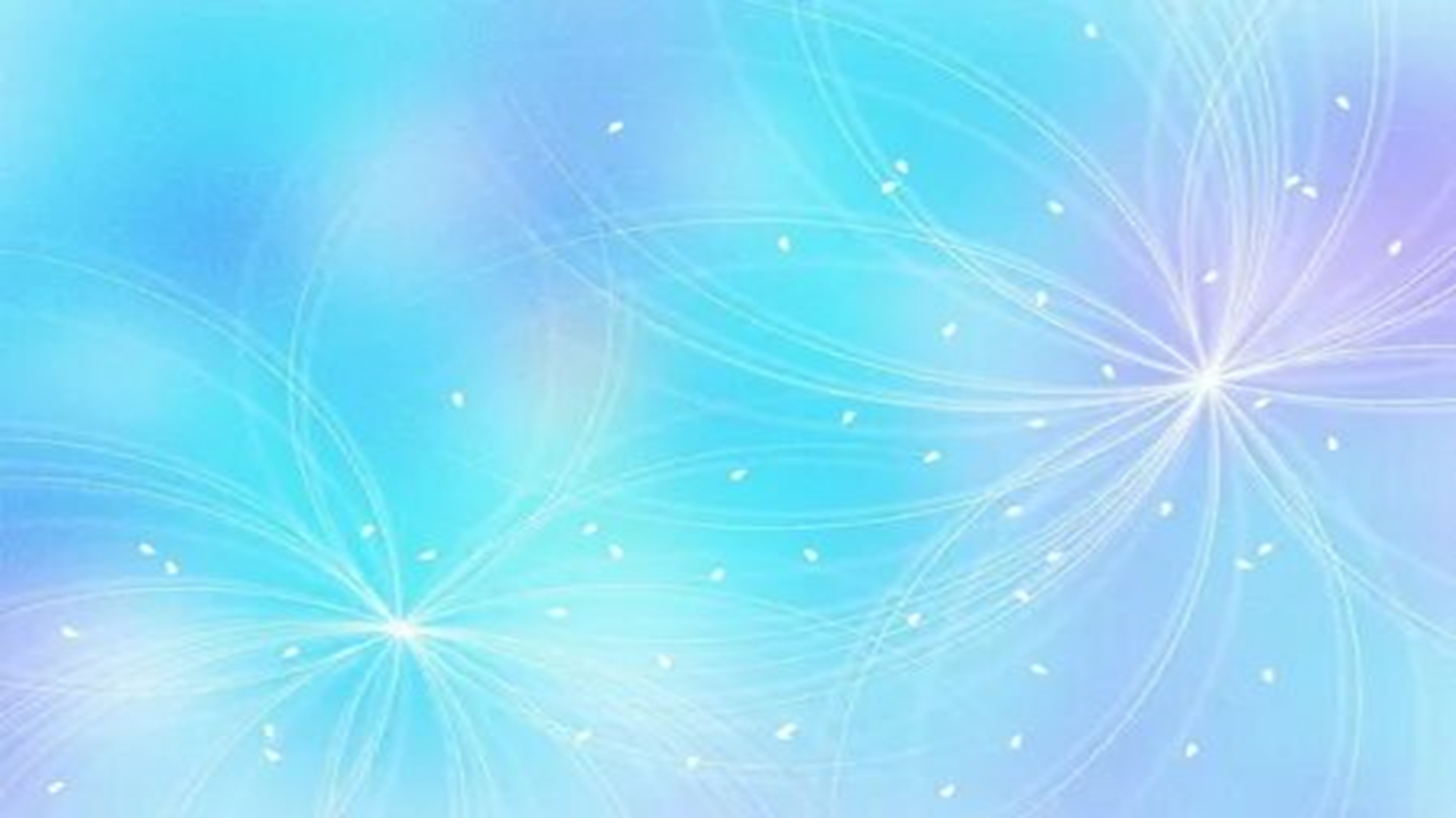 «Лучший работник жилищно-коммунального хозяйства»
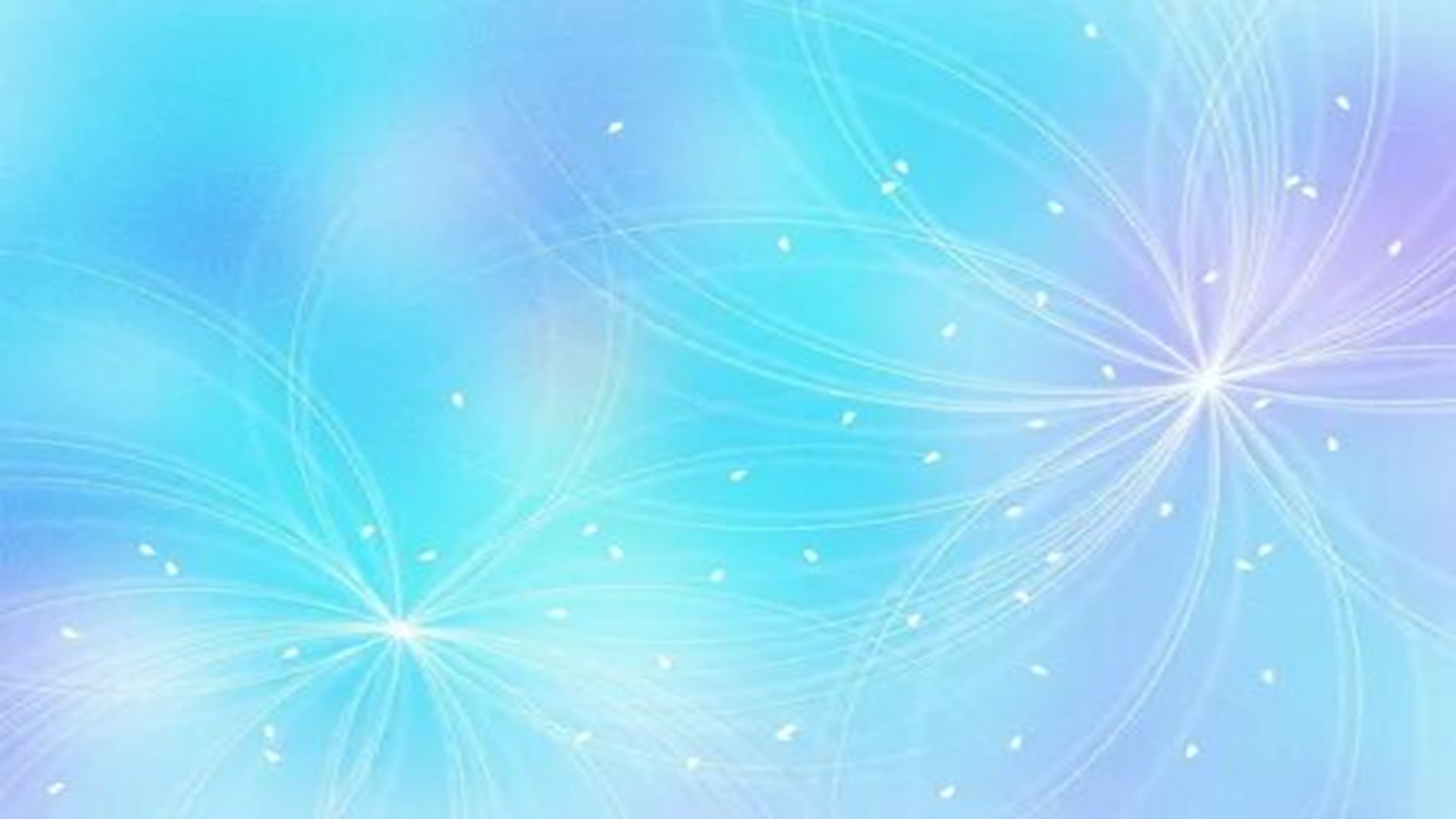 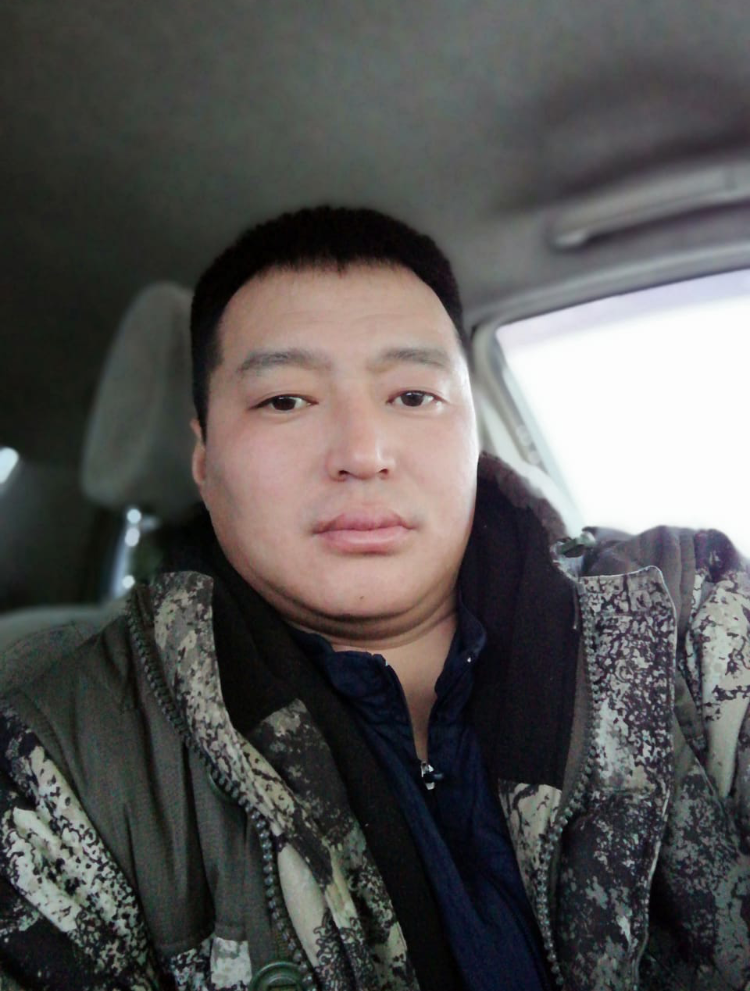 Домотов Ньургун Николаевич – машинист кочегар Усун-Кюельского участка ГУП ЖКХ РС (Я)
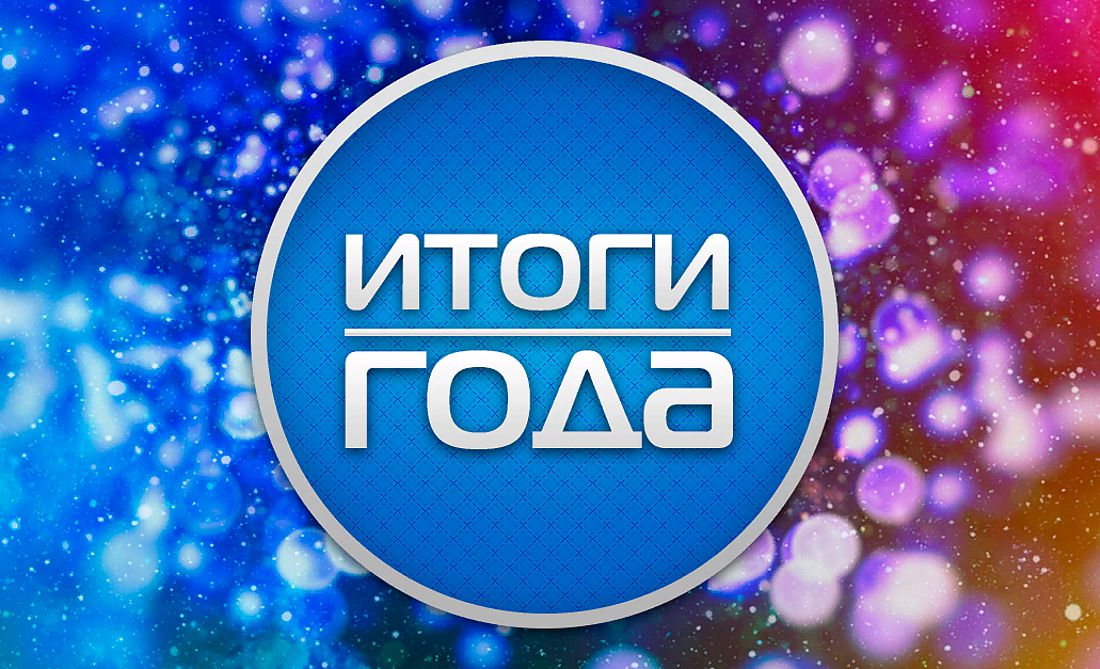 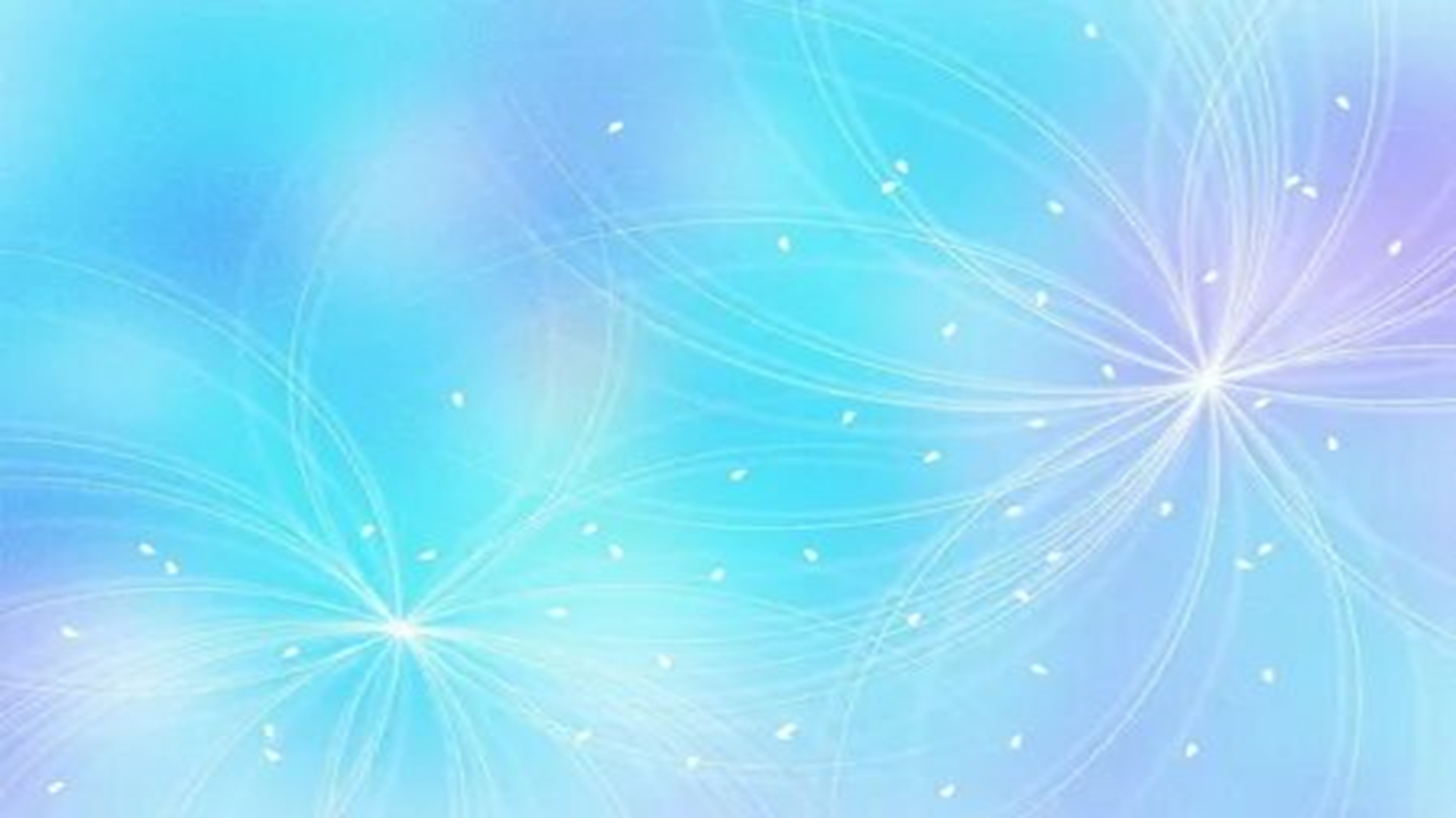 «Лучший руководитель» СП «Оспехский 1-й наслег»
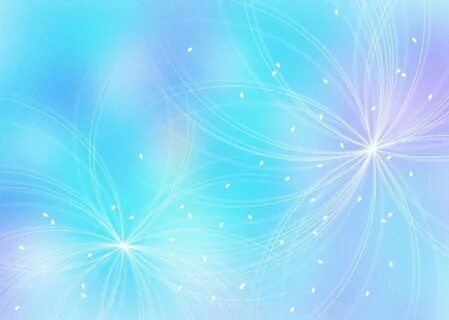 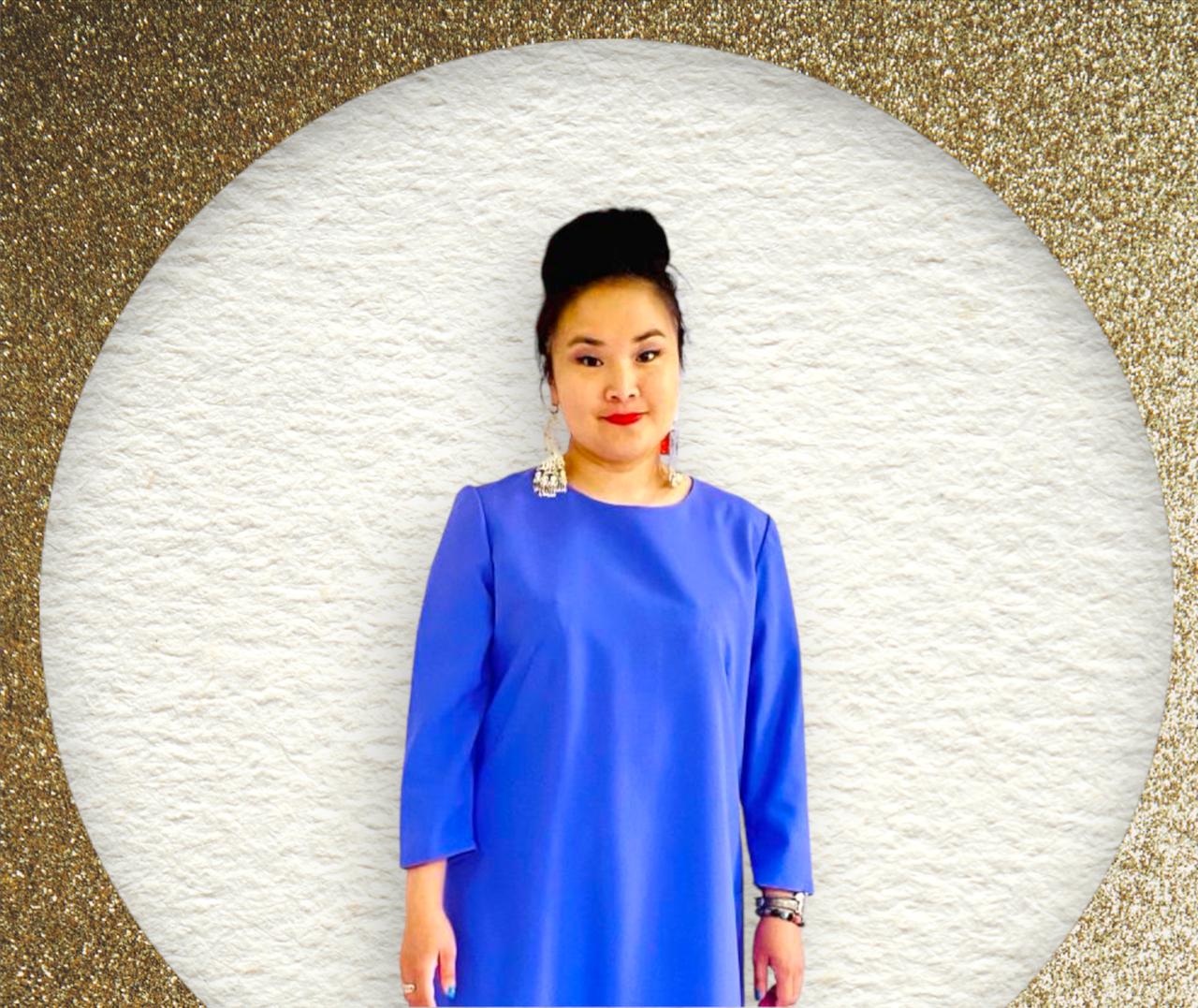 Жиркова Туяра Петровна – заведующий ДОУ детский сад «Чуораанчык»
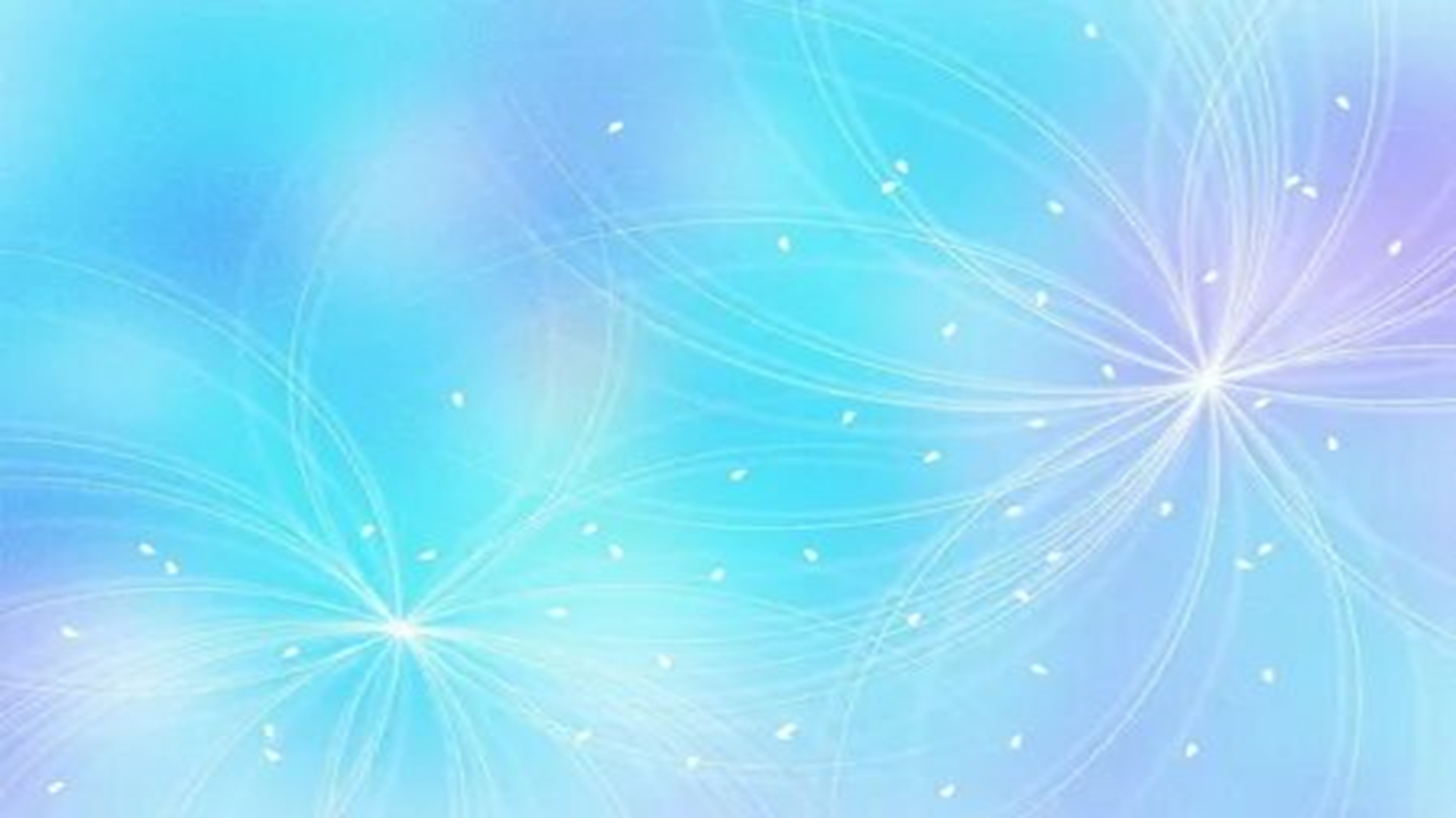 «Лучший работник администрации СП «Оспехский  1-й наслег»
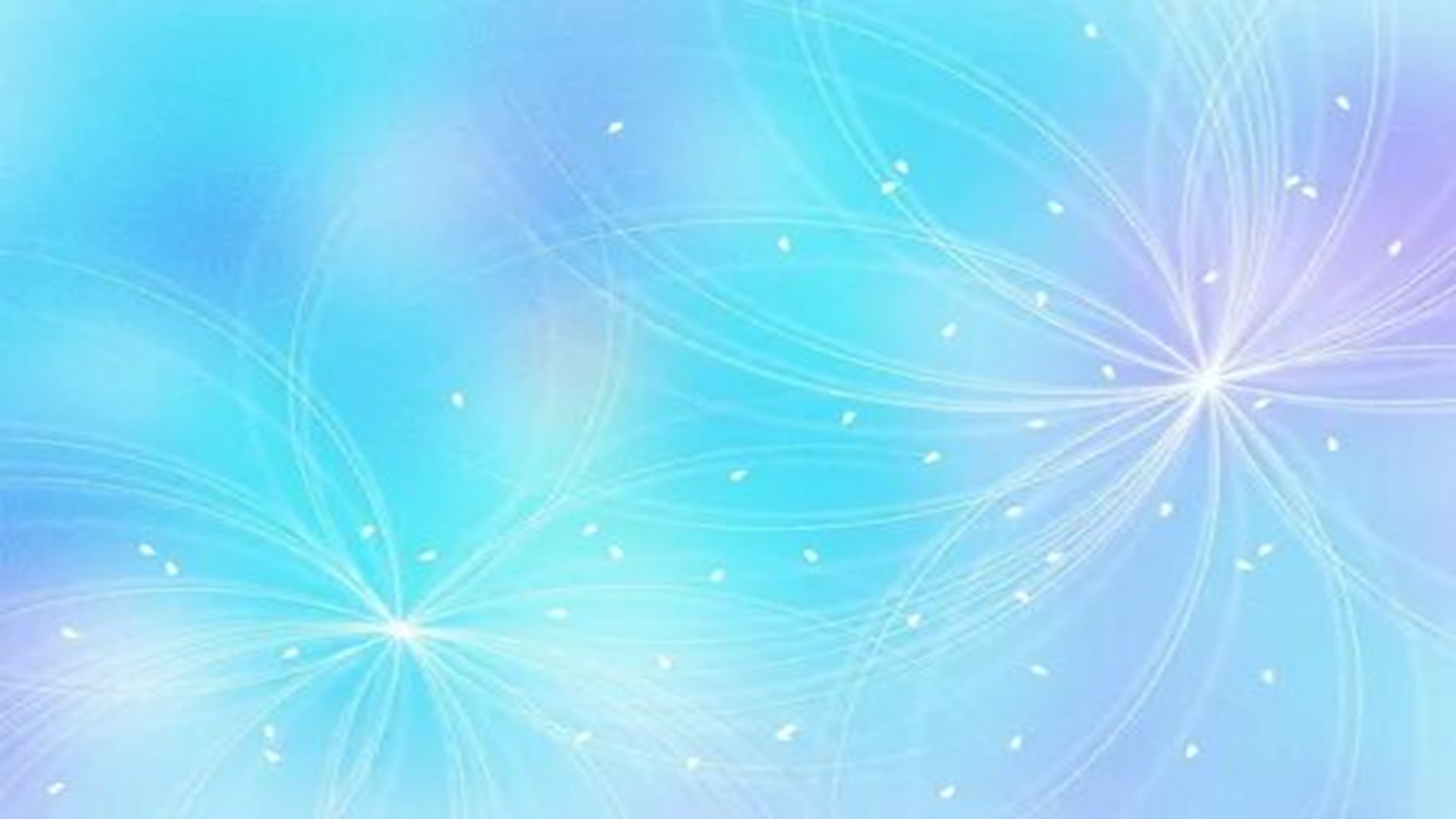 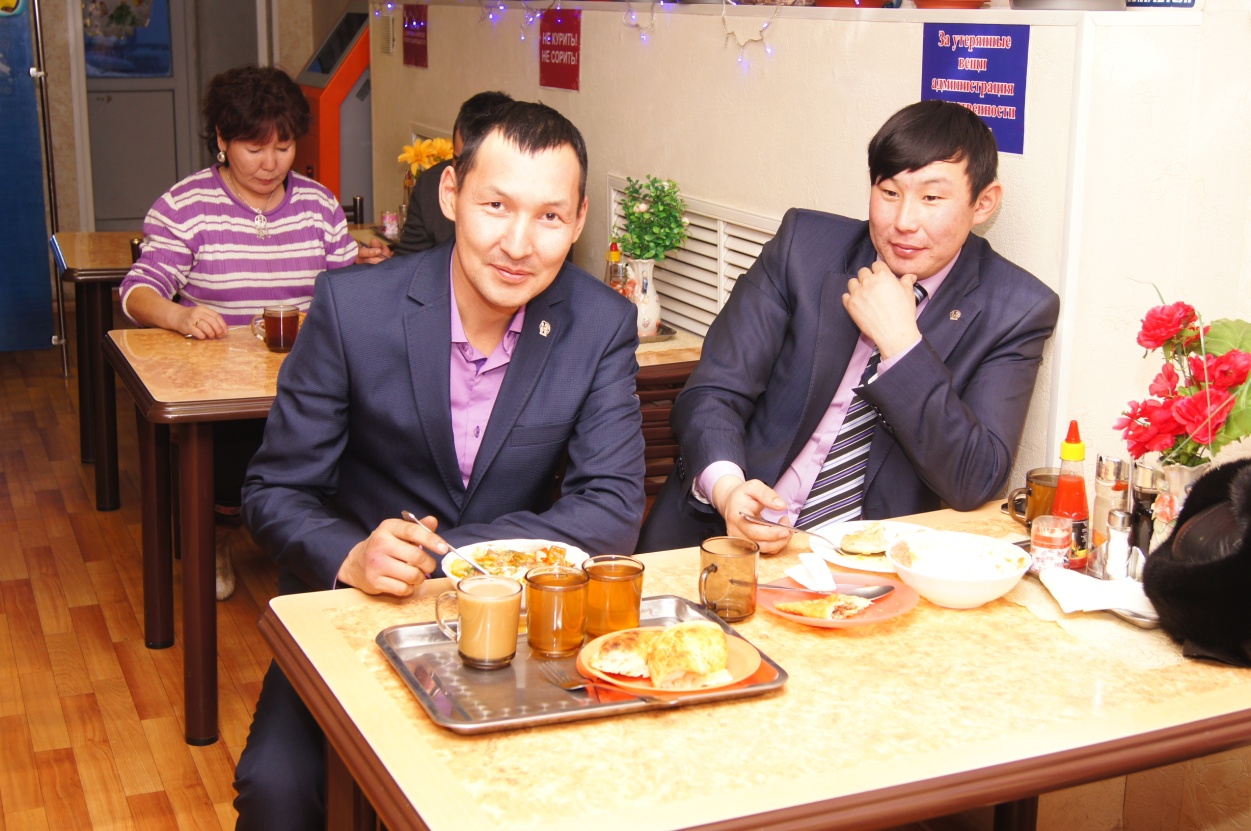 Жирков Дусиван Иванович – заместитель главы сельского поселения
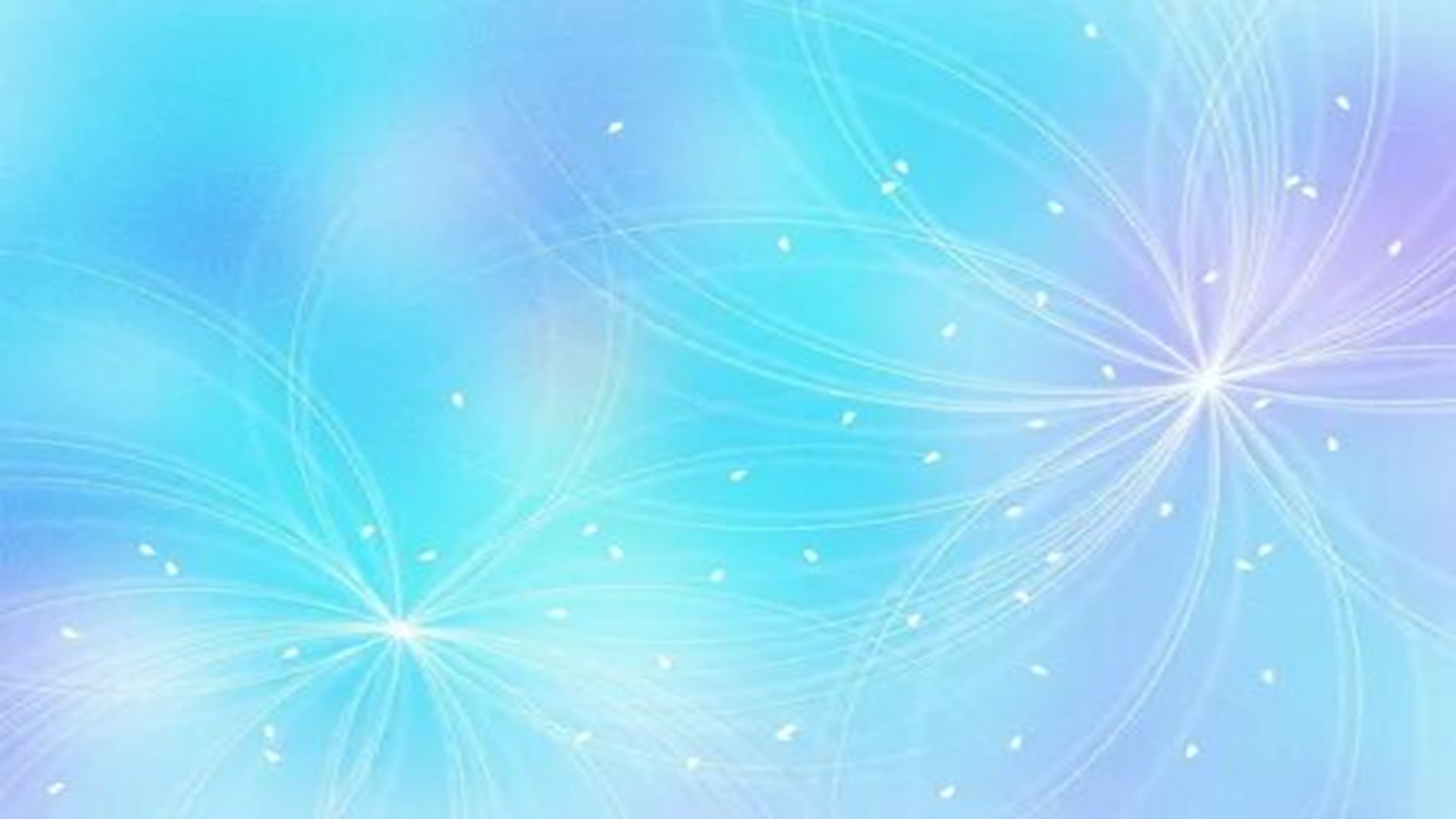 ВСЕХ      ПОЗДРАВЛЯЕМ
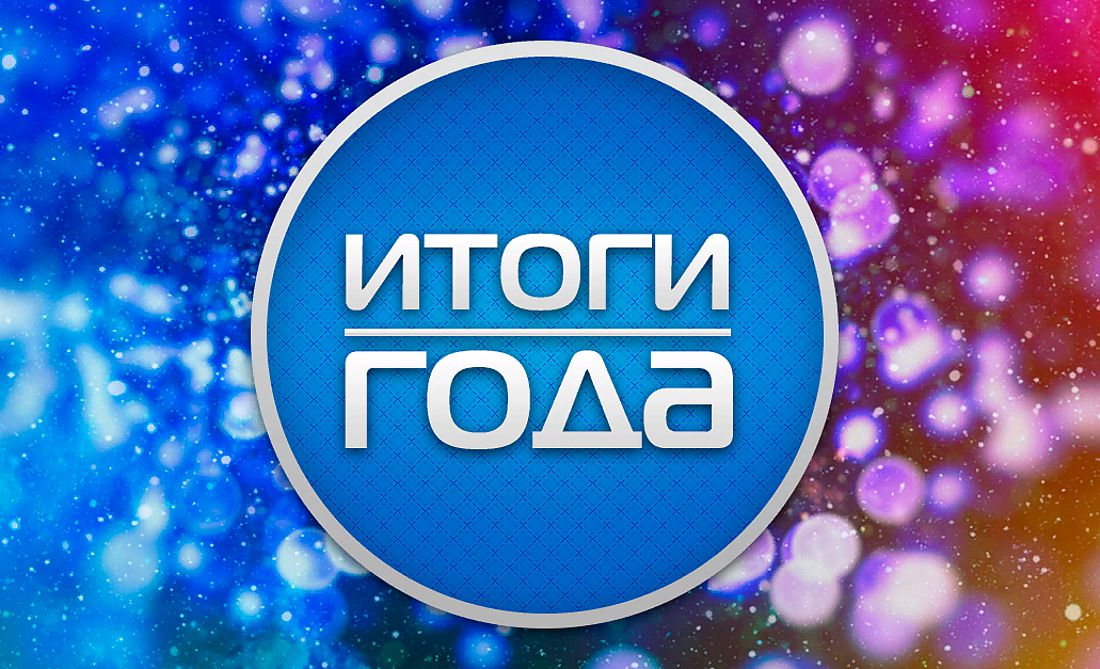